Духовно-нравственное развитие и воспитание школьника как условие формирования здорового образа жизни.
сентябрь
Экскурсия в Орловский парк
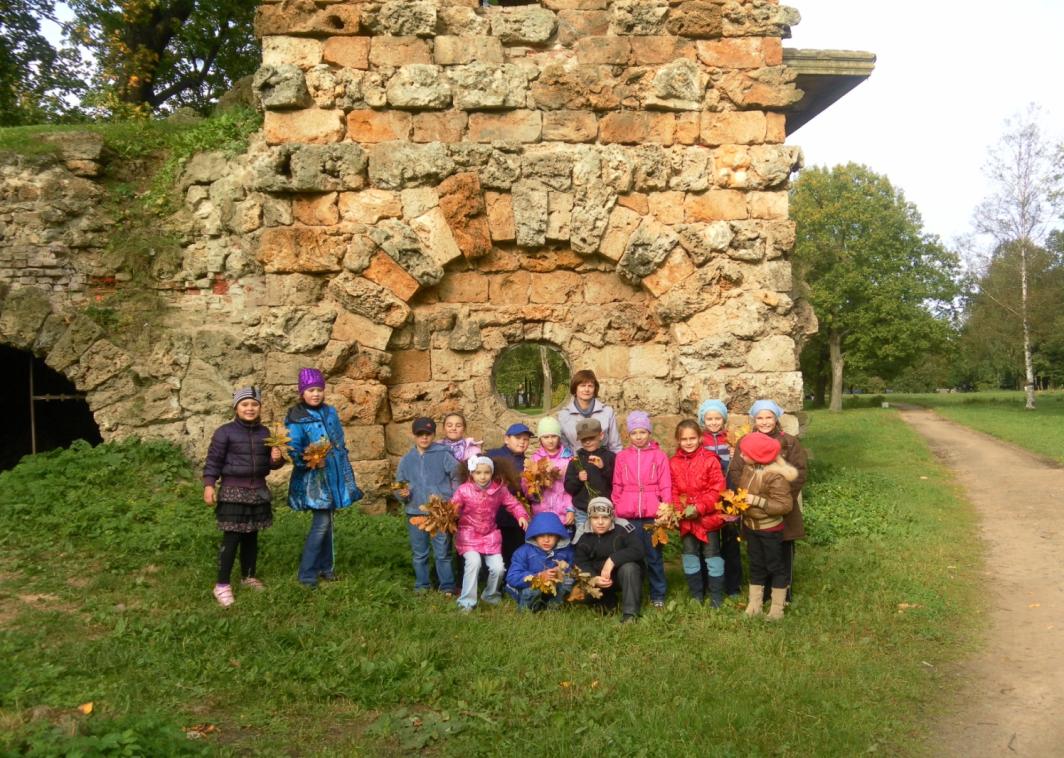 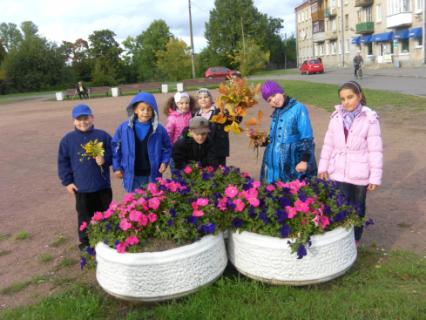 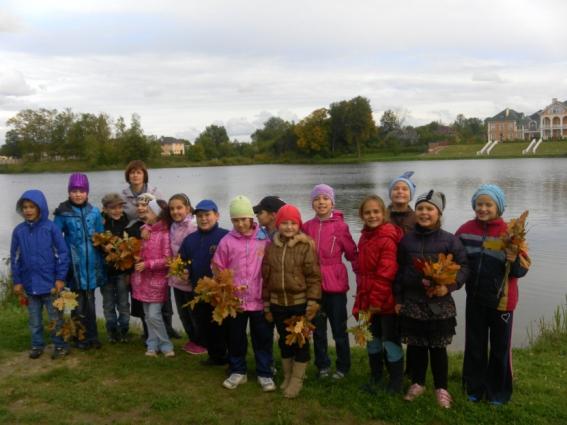 октябрь
Инсценировка «сказка о царе, который зубы не чистил»
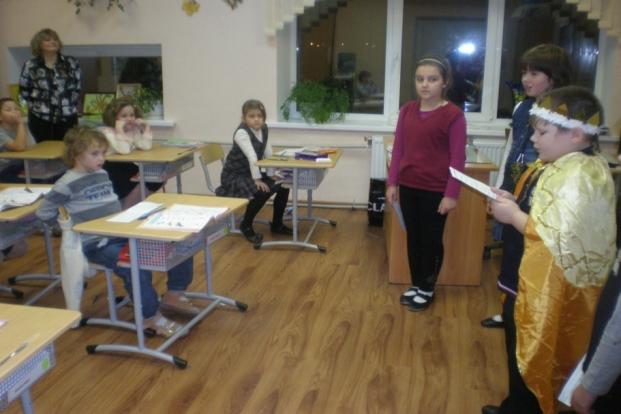 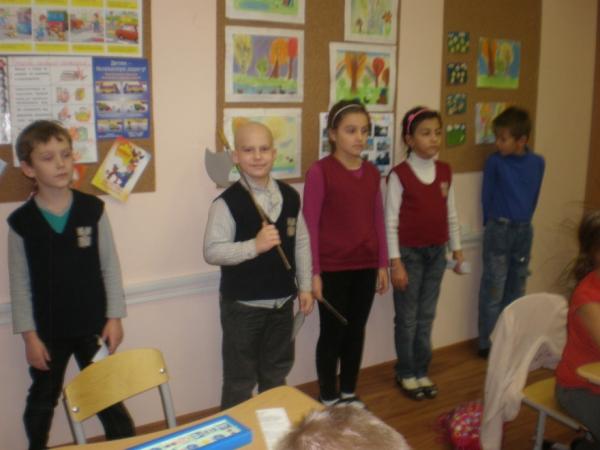 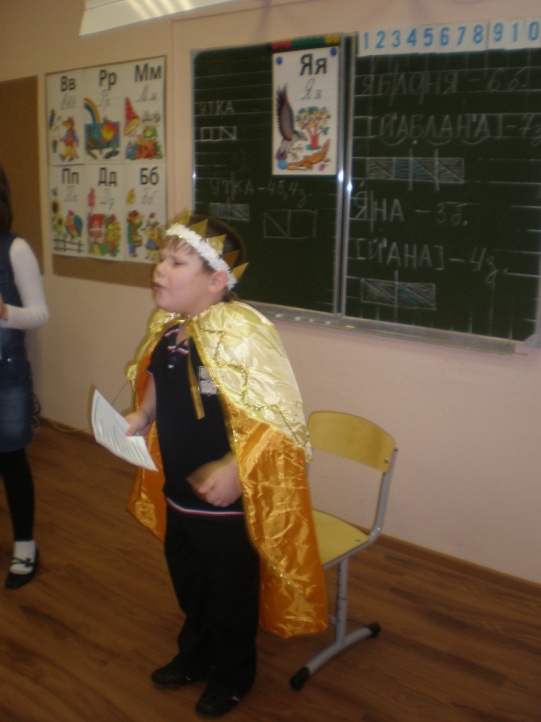 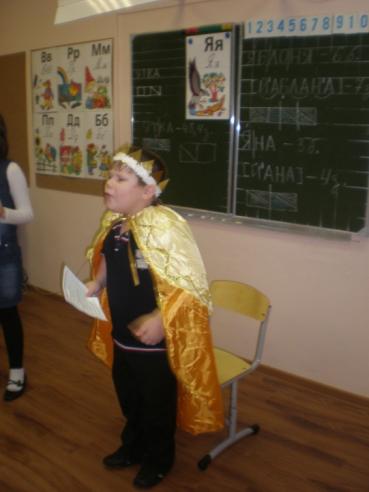 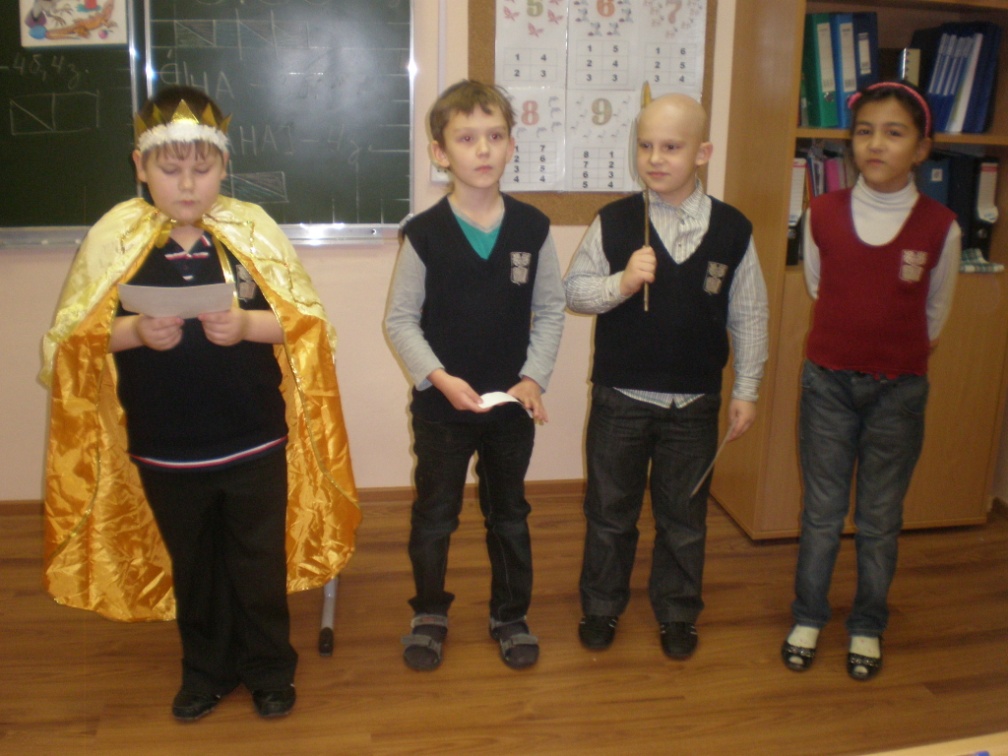 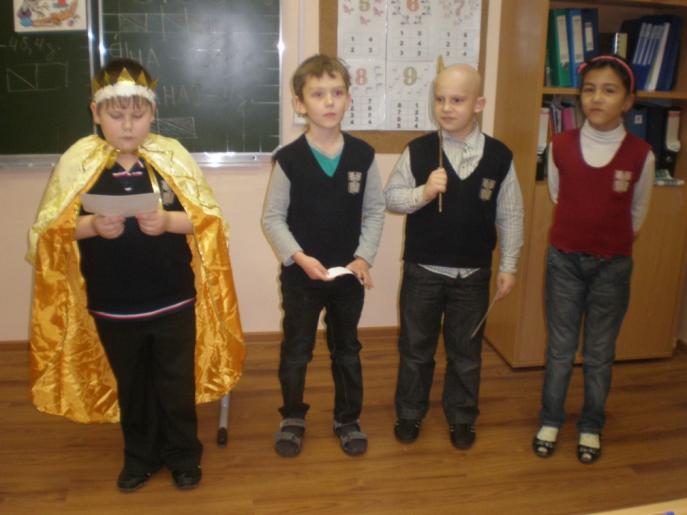 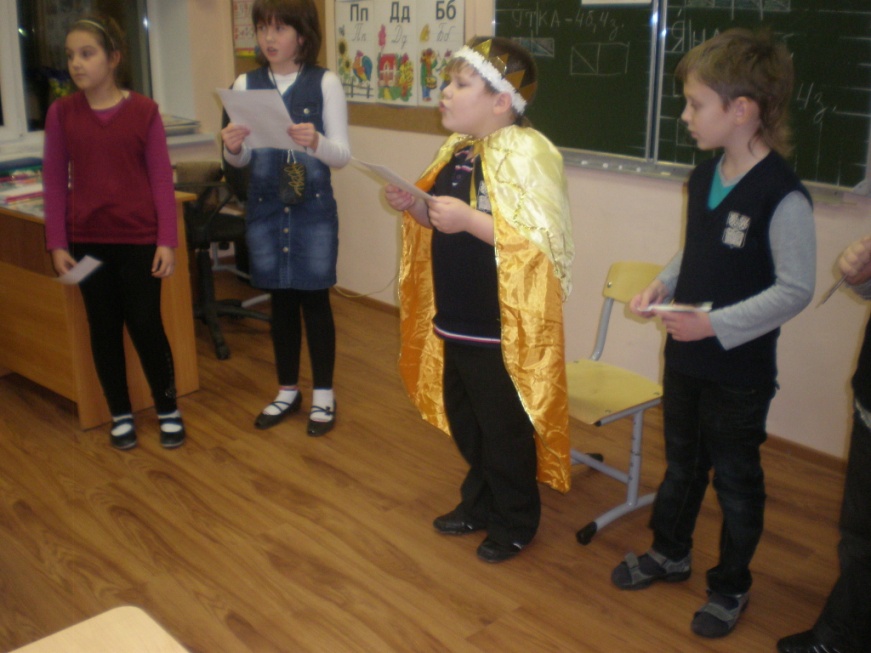 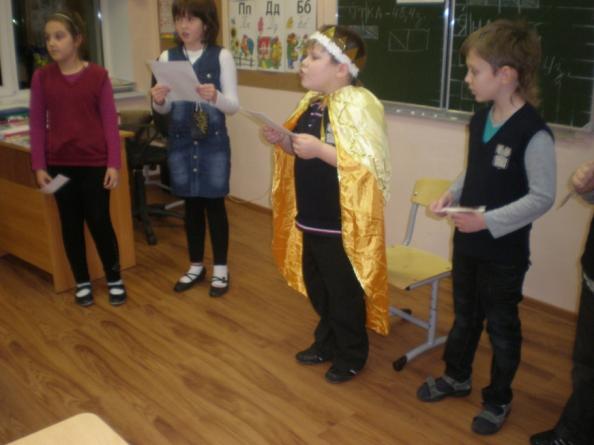 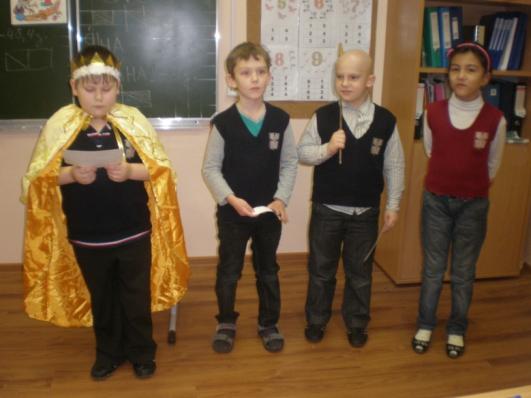 Классный час«Семья и семейные ценности»
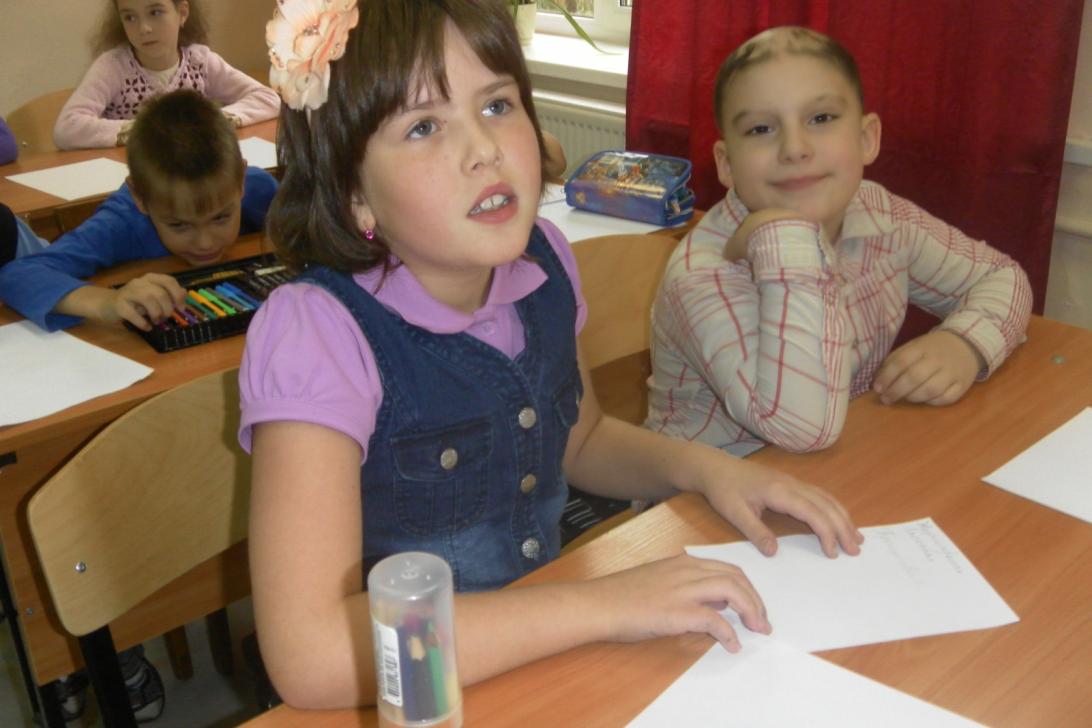 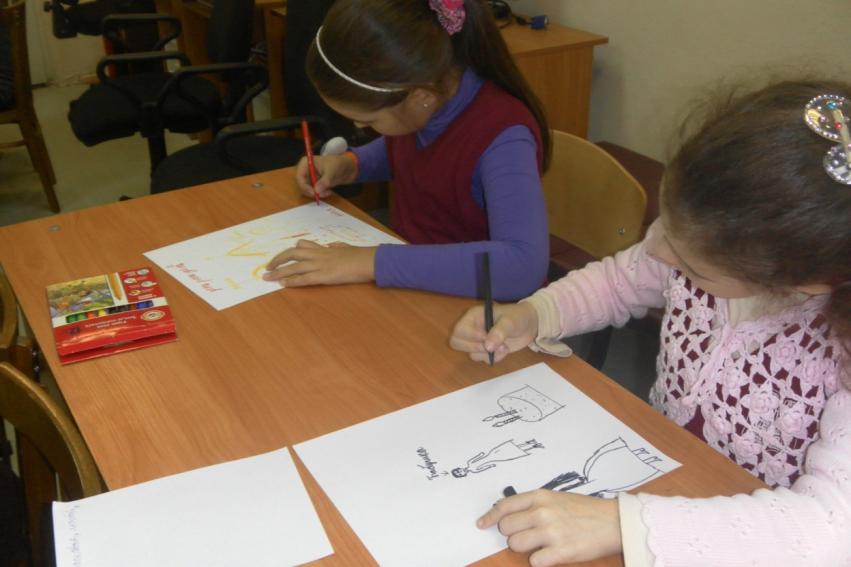 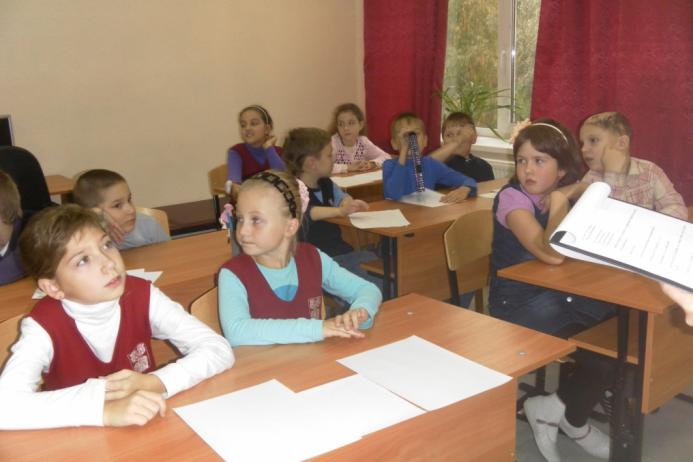 Осенний бал
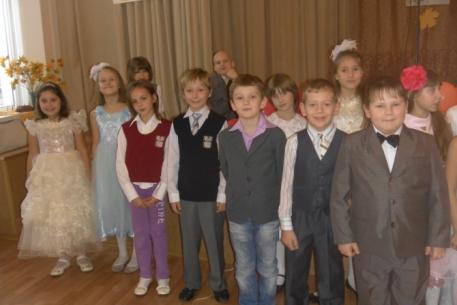 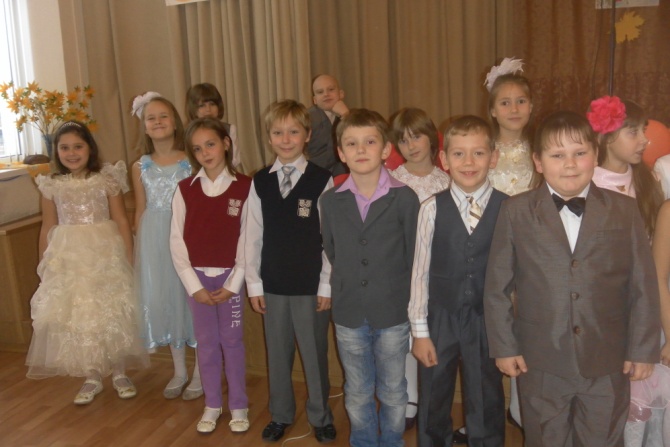 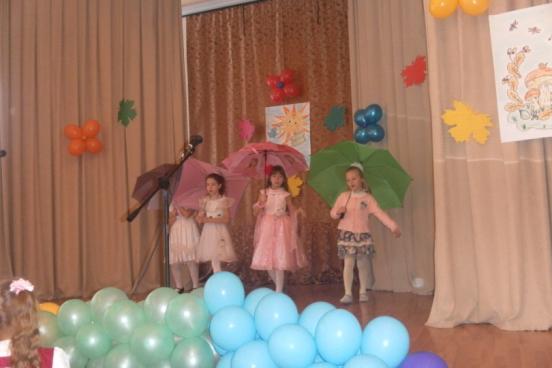 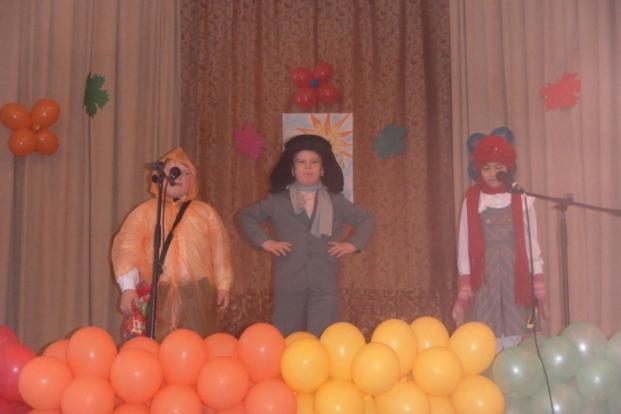 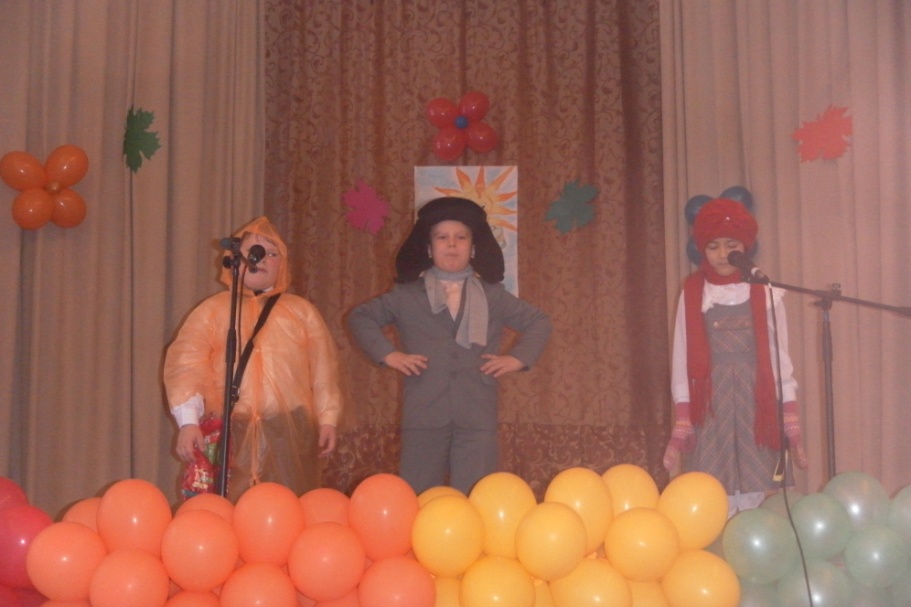 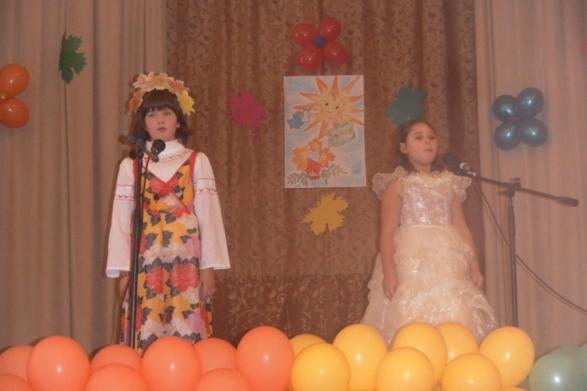 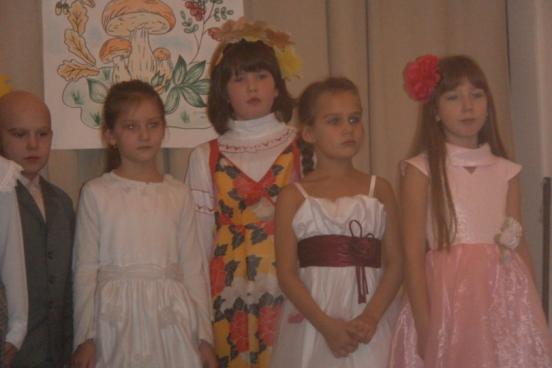 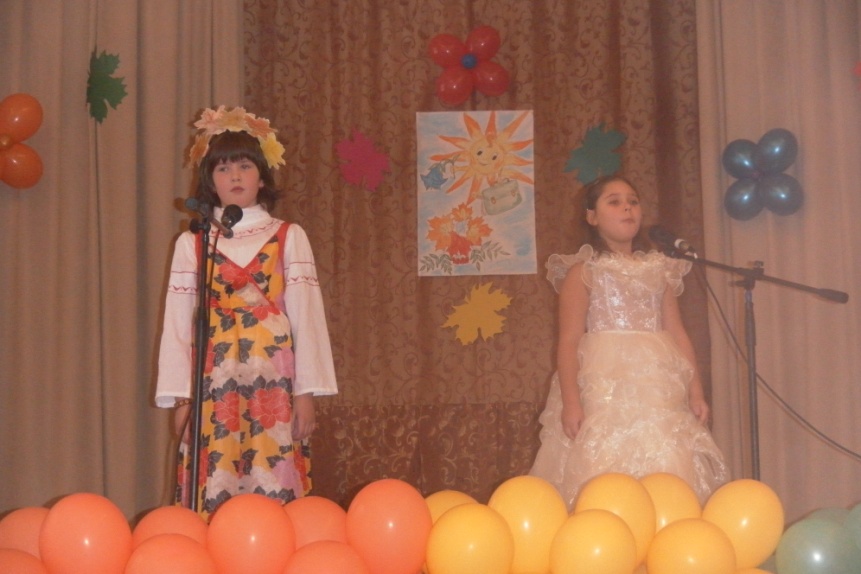 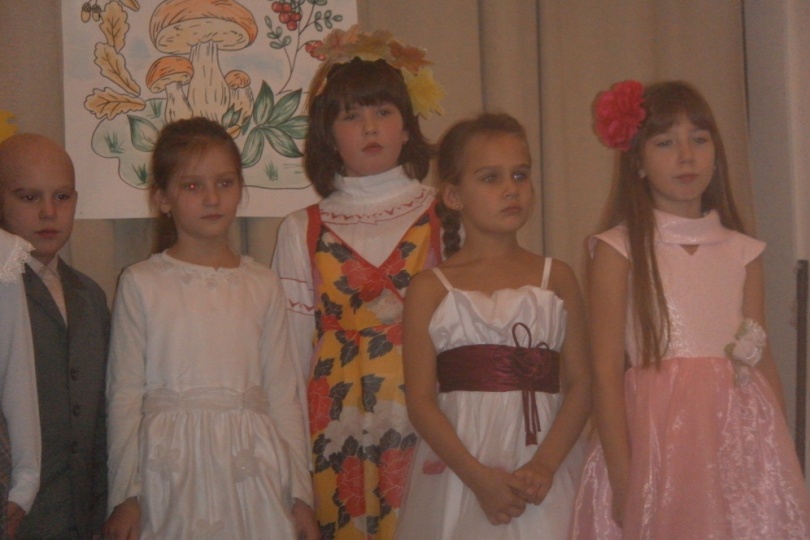 ноябрь
Классный час«спешите творить добро»
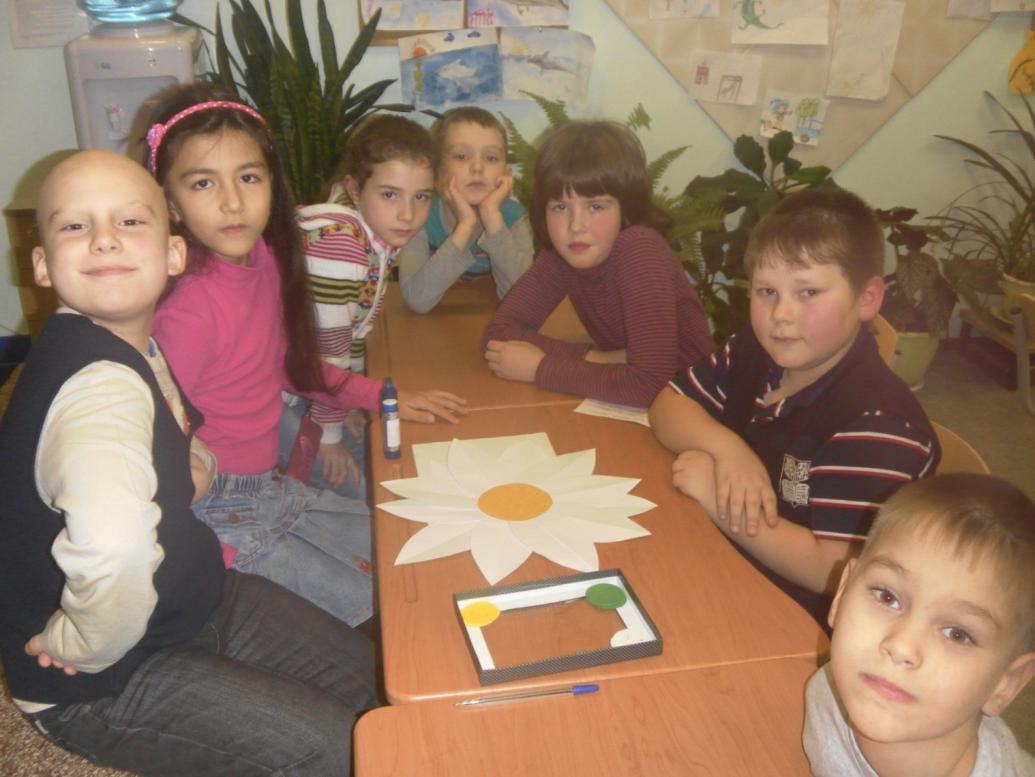 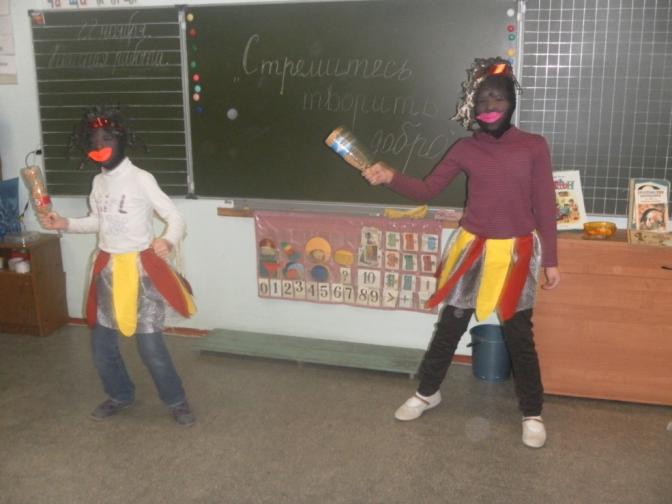 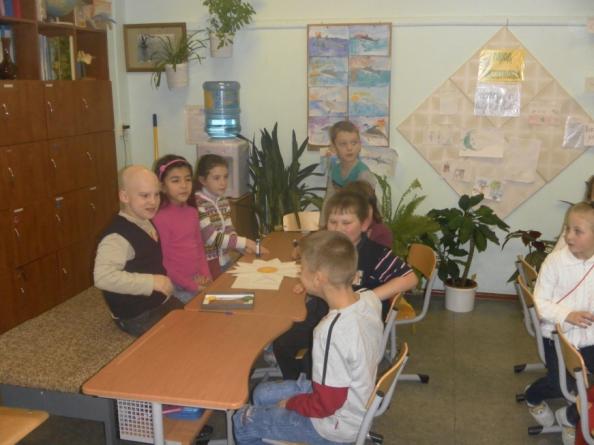 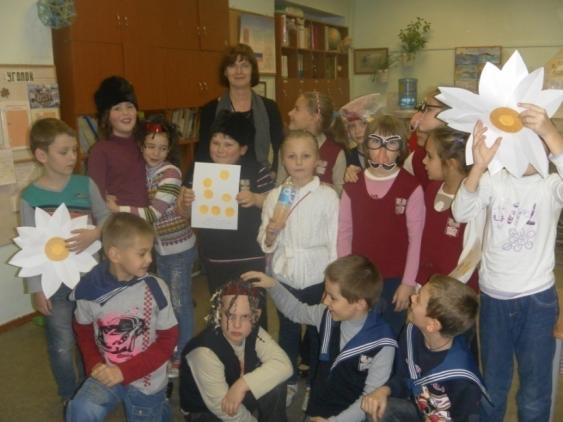 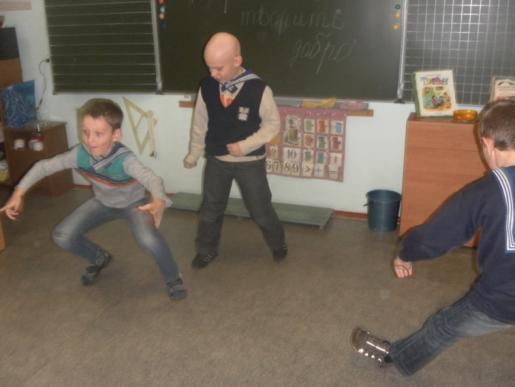 Классный час «друг – это кто?»
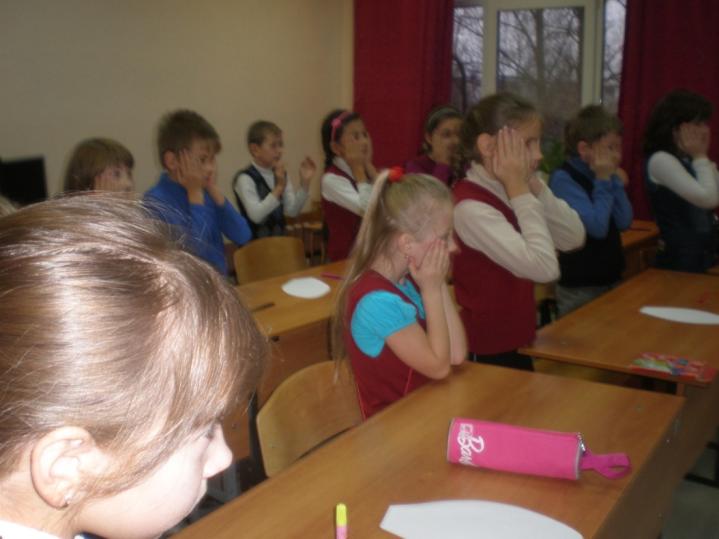 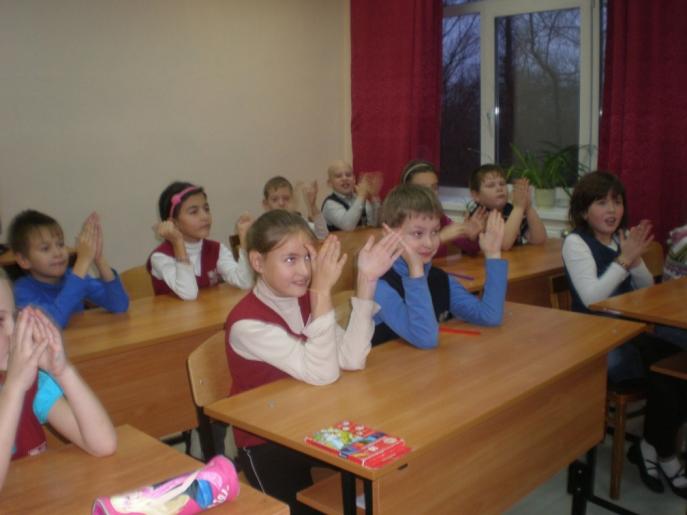 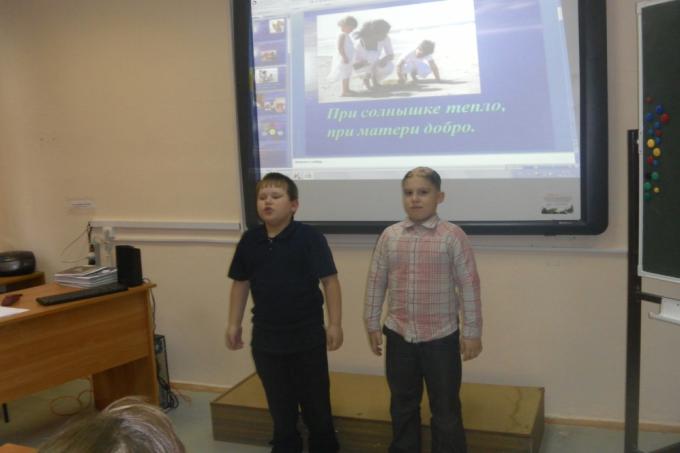 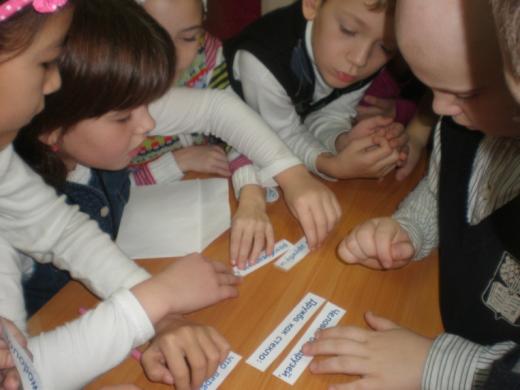 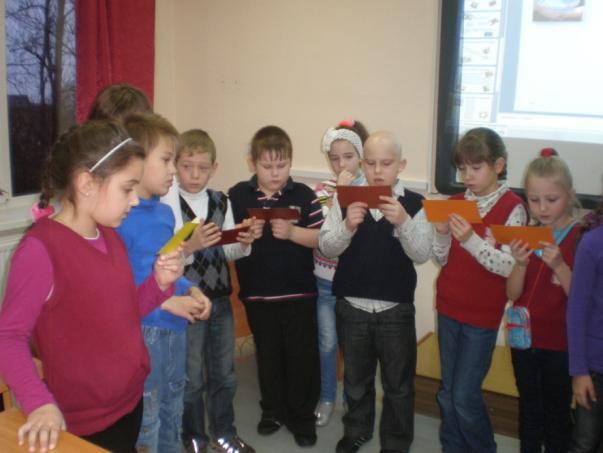 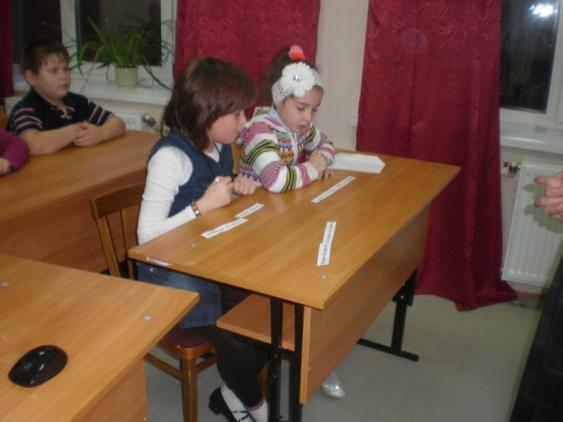 декабрь
Новый год в разных странах мира
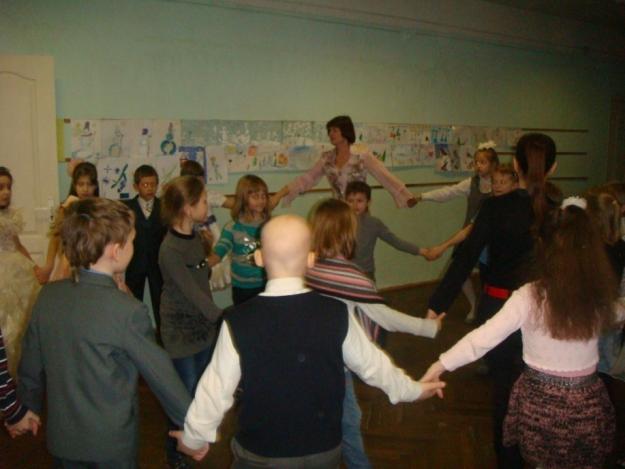 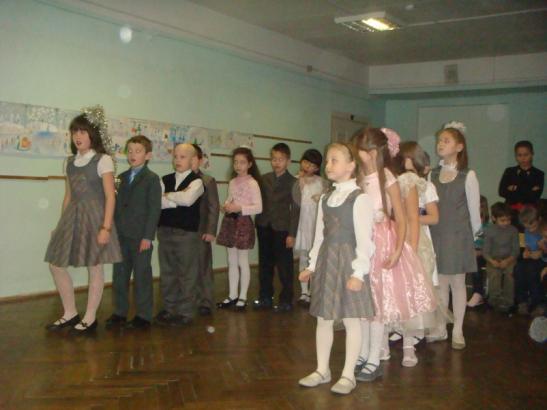 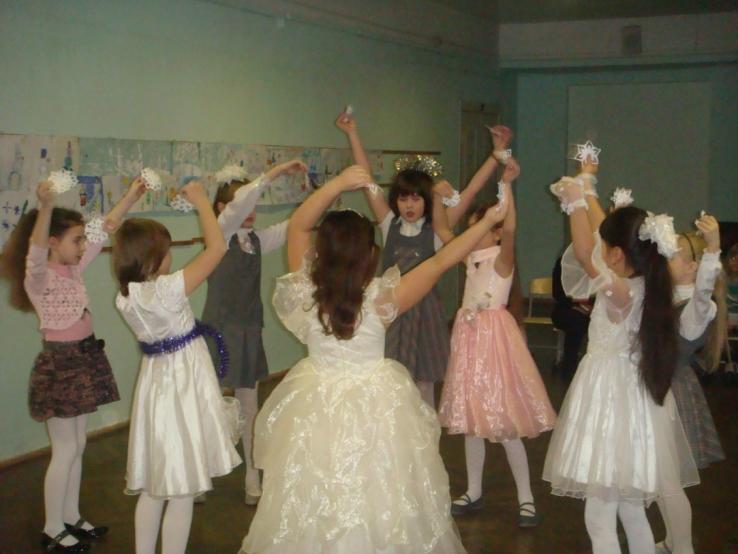 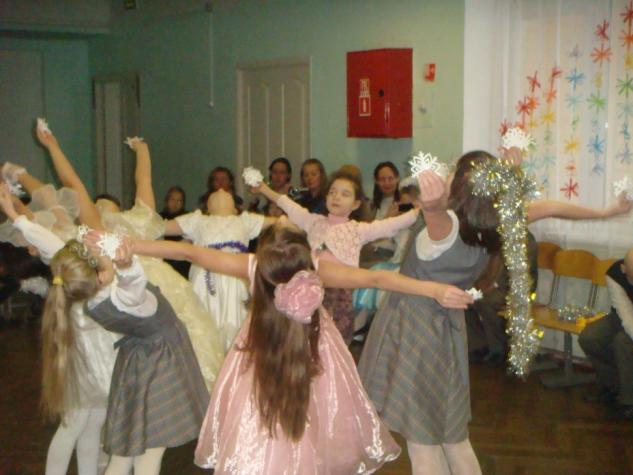 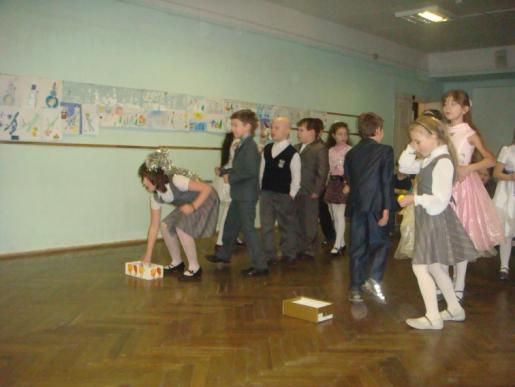 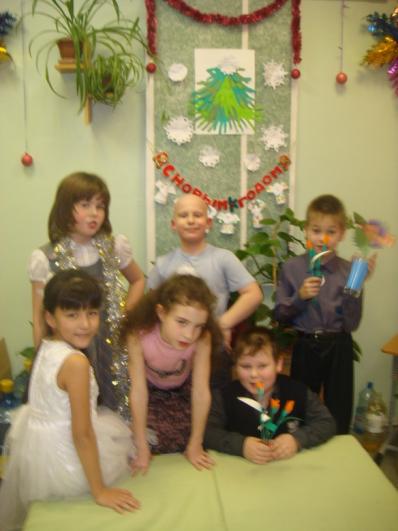 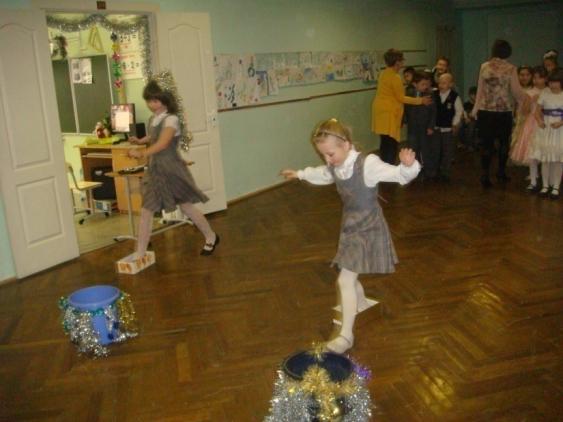 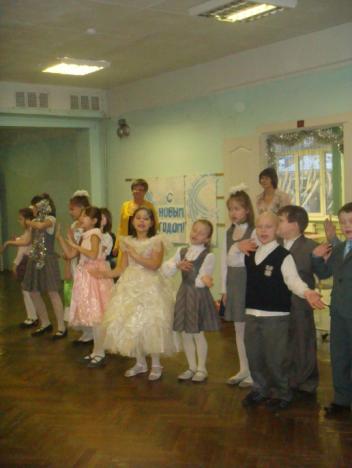 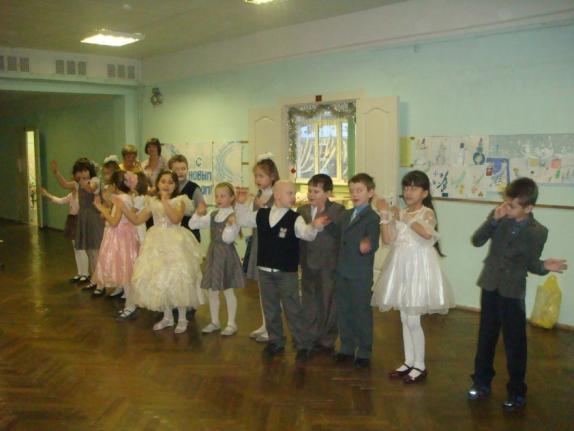 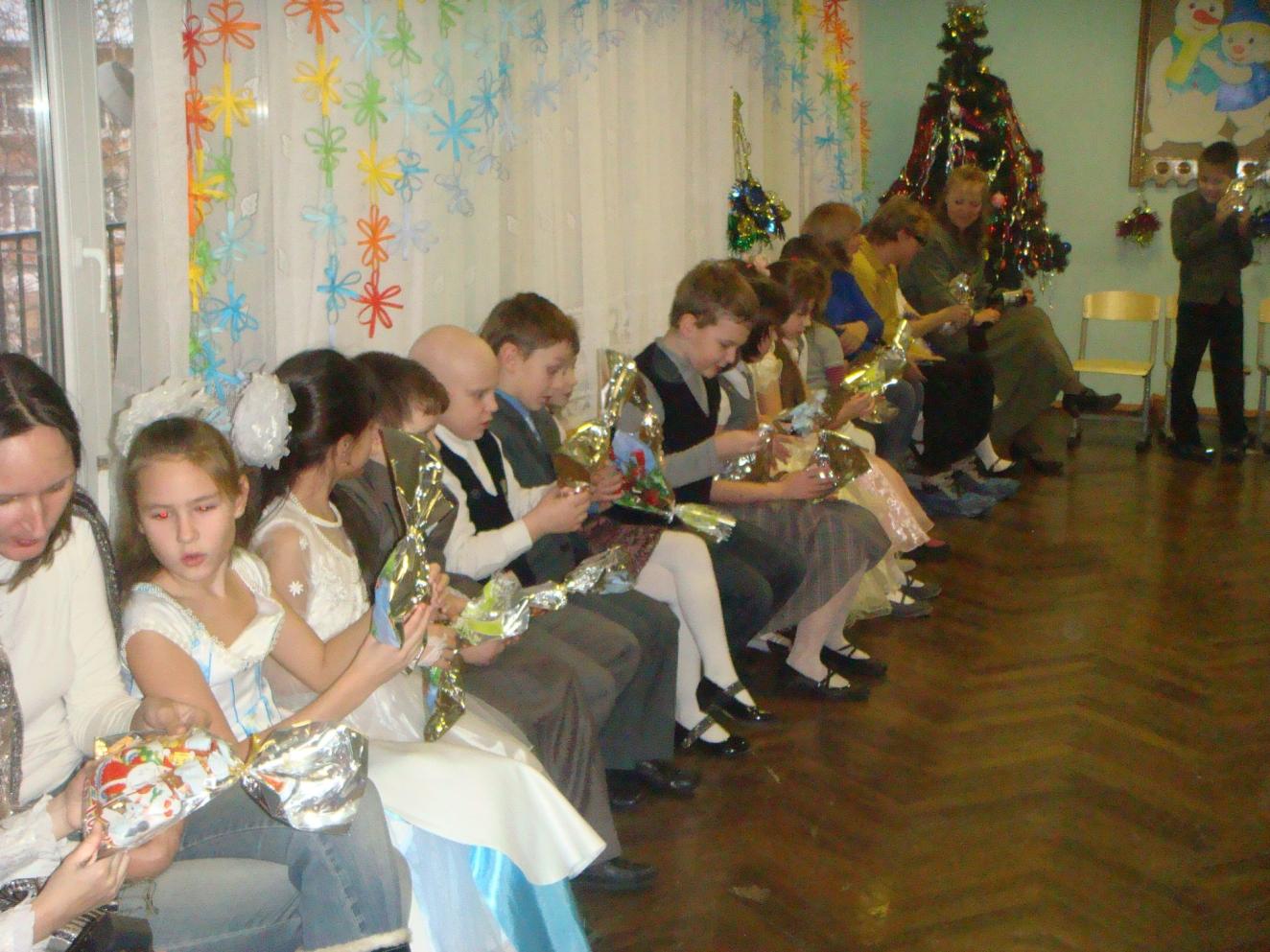 январь
Мастерские - Рождественский Ангел
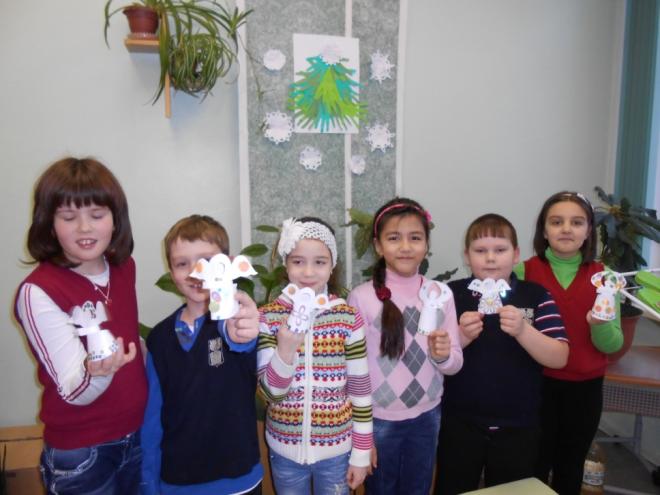 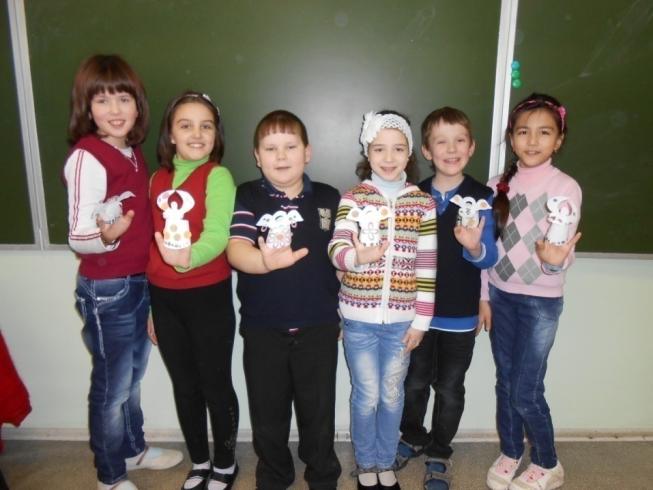 Святочные гадания
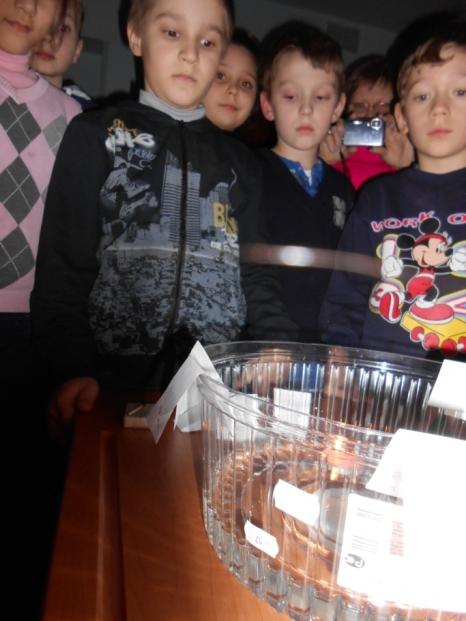 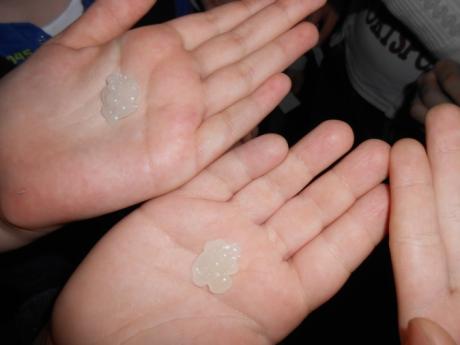 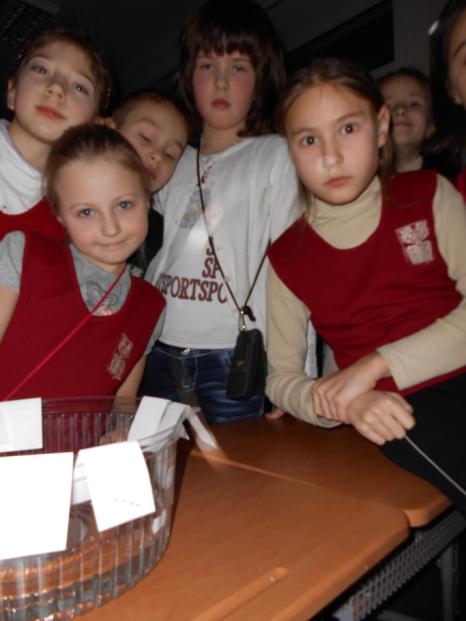 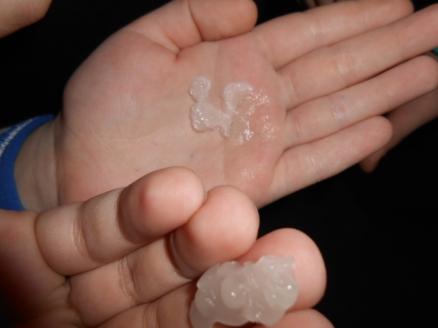 Классный час«день полного освобождения Ленинграда от фашистской блокады»
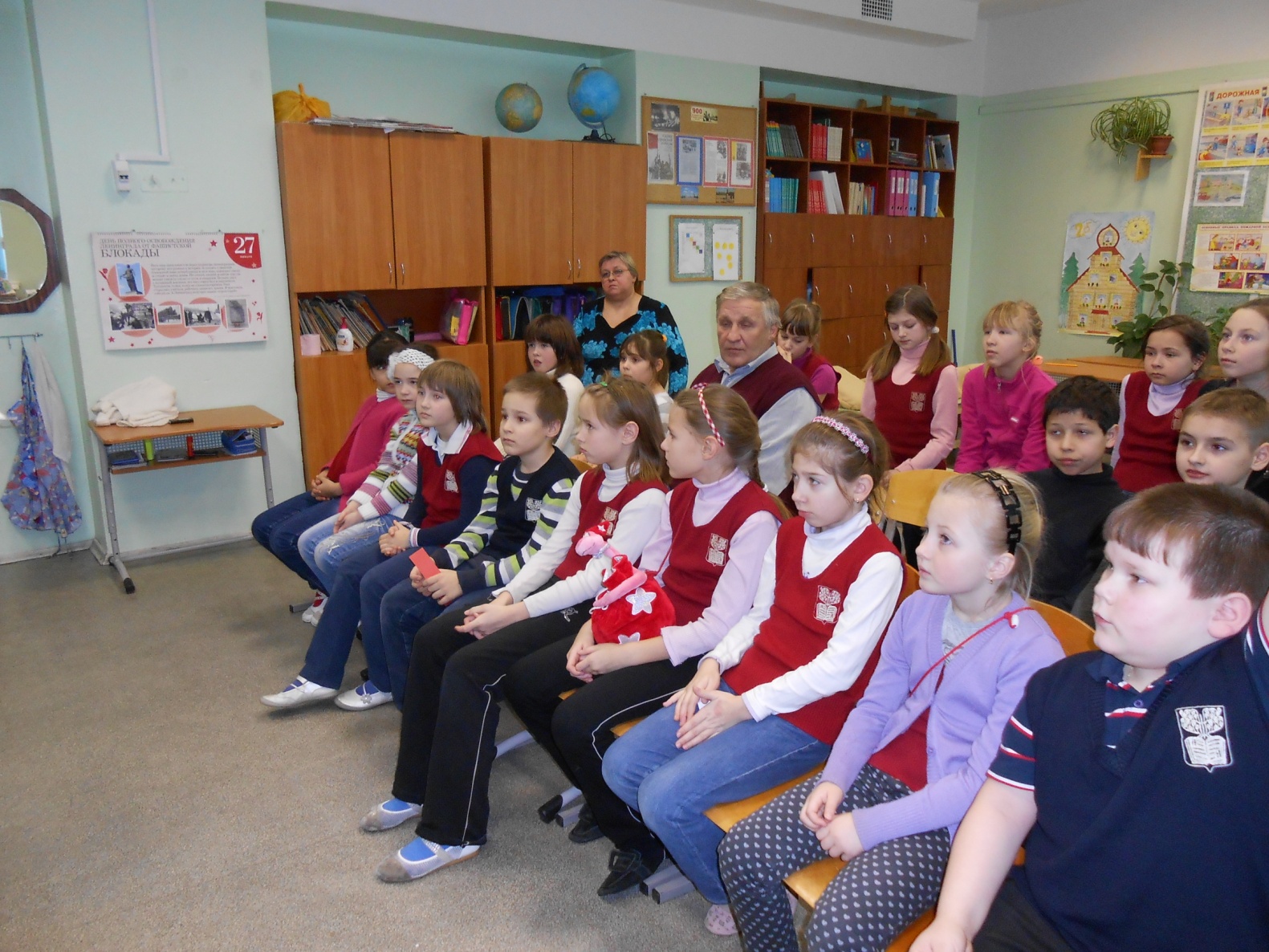 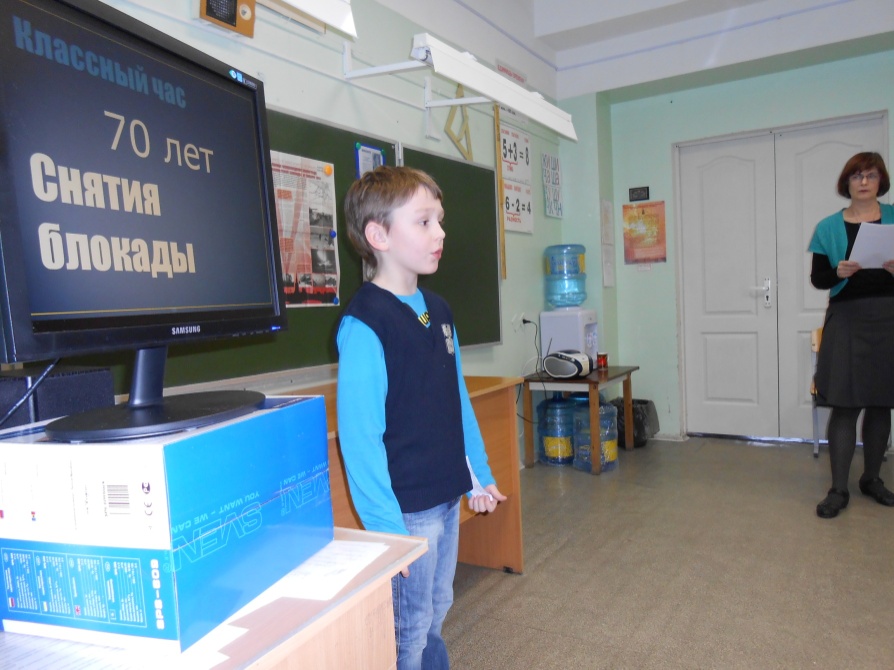 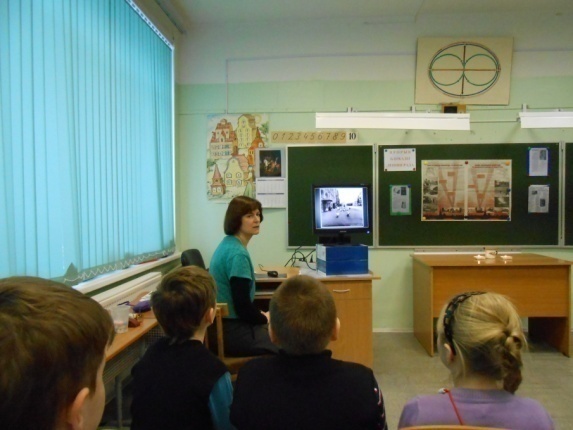 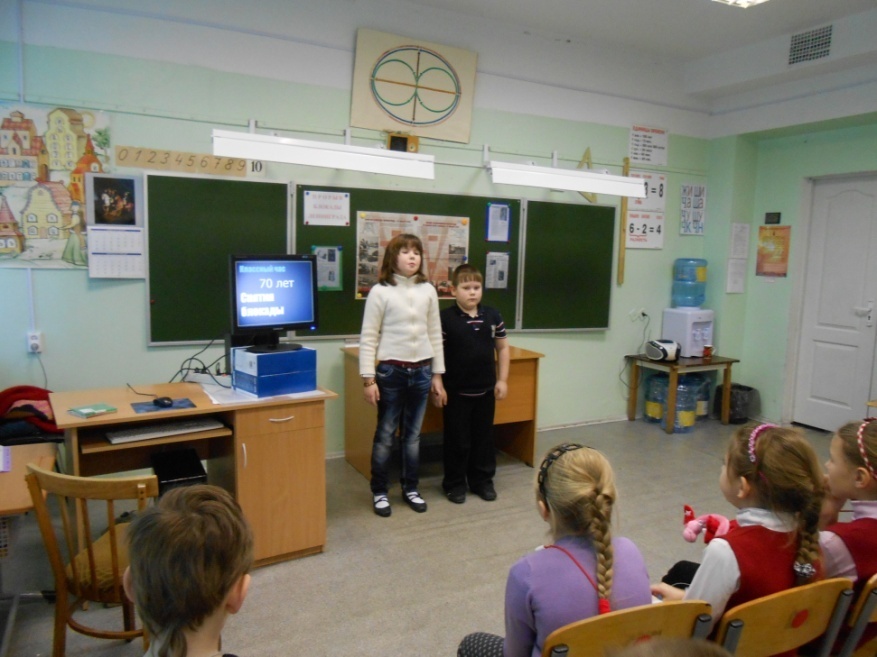 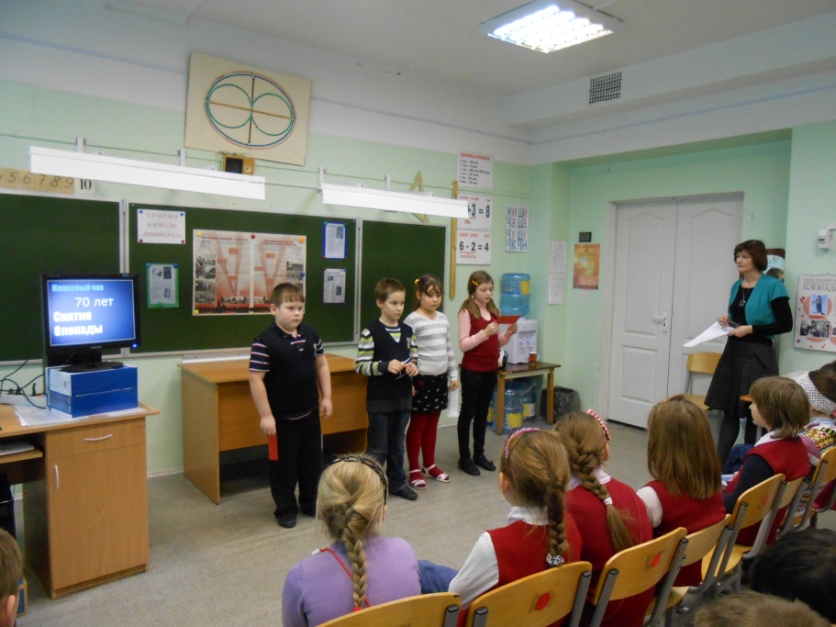 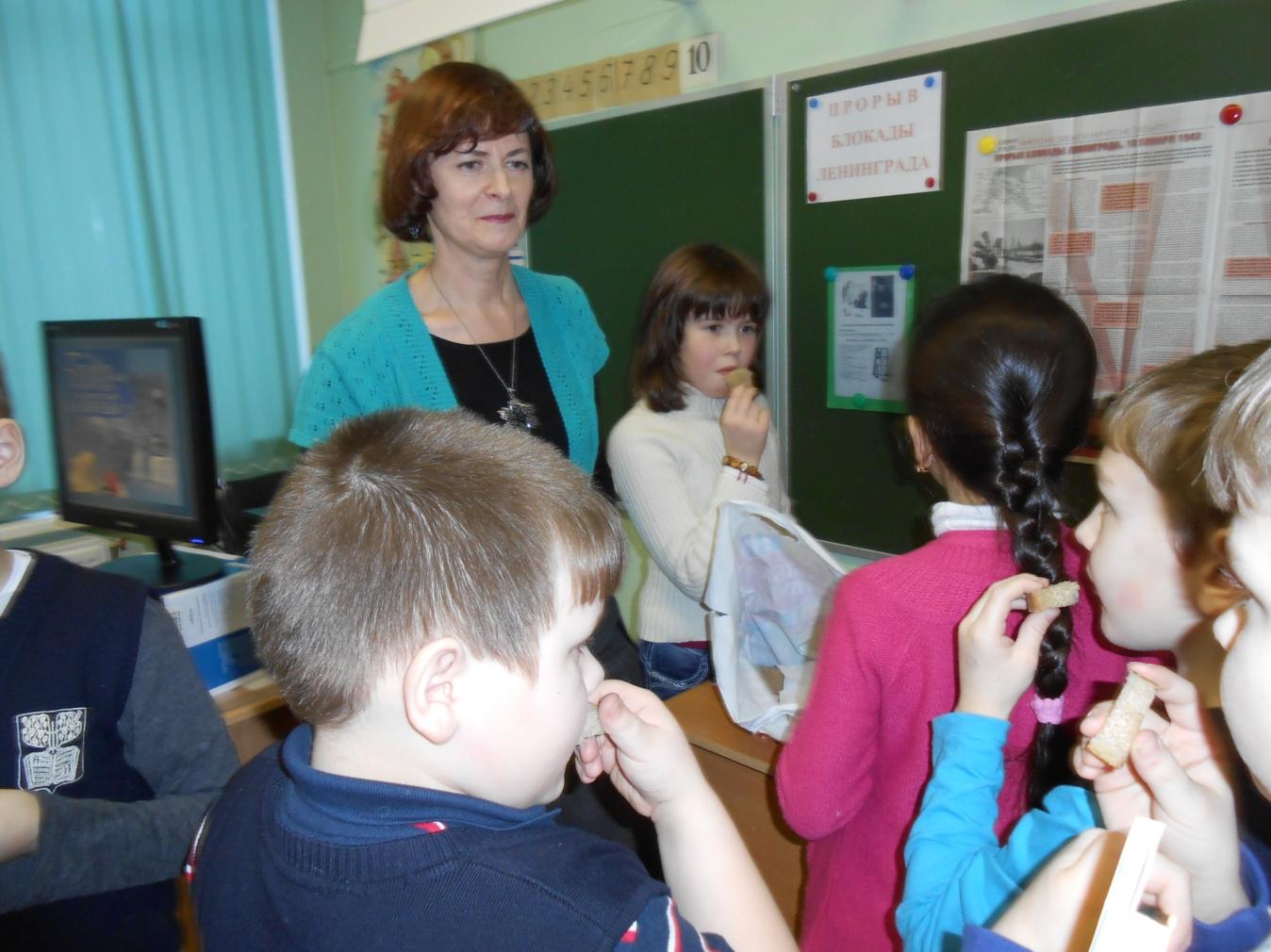 Экскурсия к львовскому дворцу
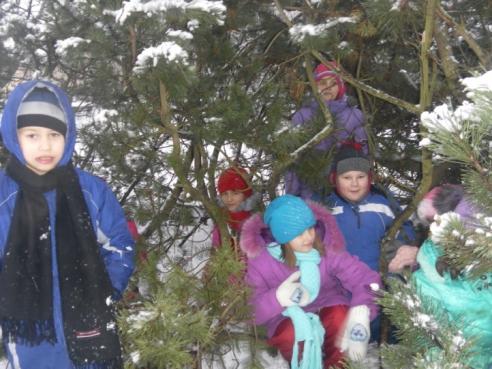 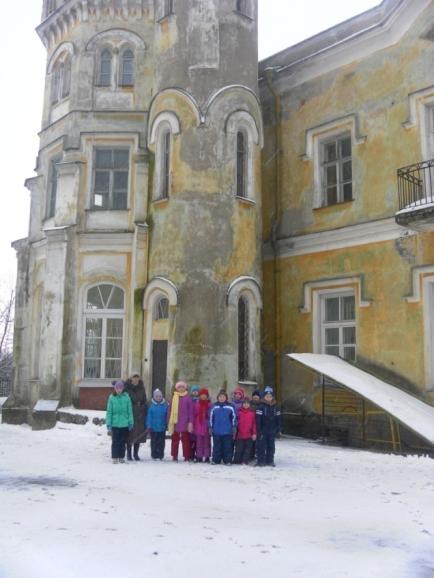 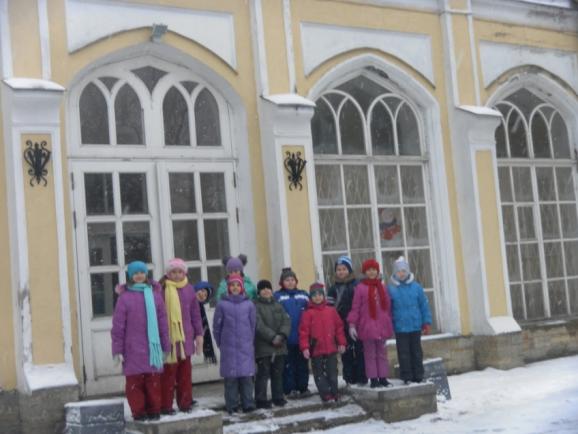 февраль
классный час «день святого валентина»
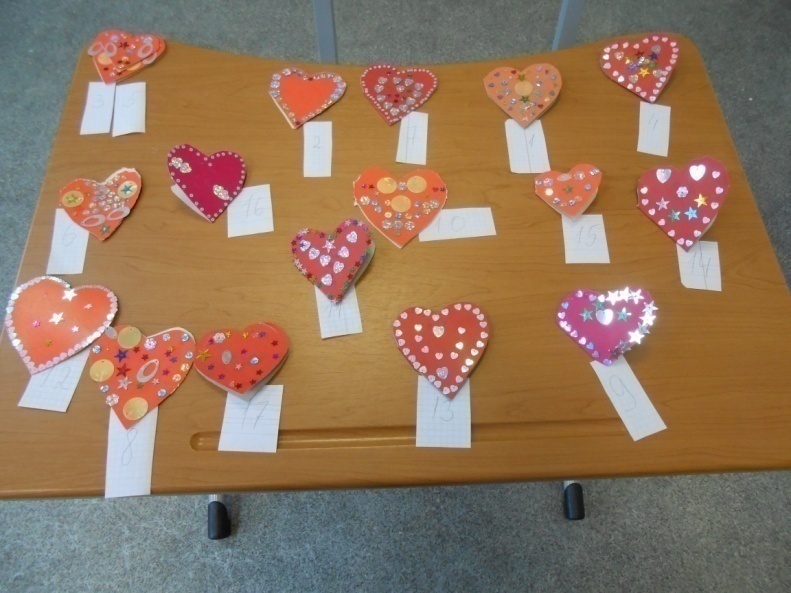 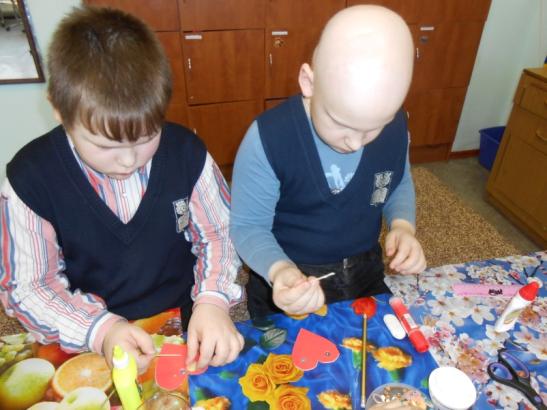 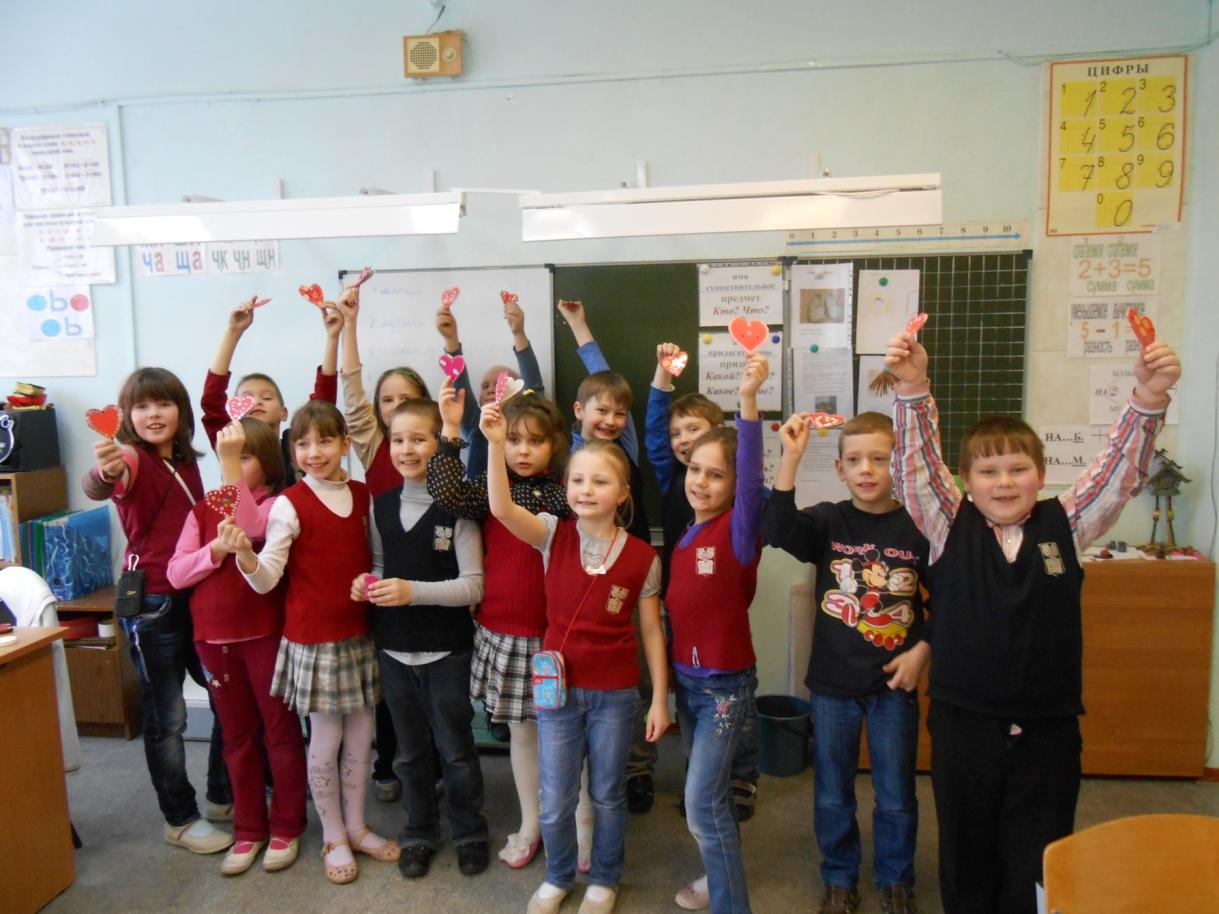 Игра по станциям «день защитника отечества»
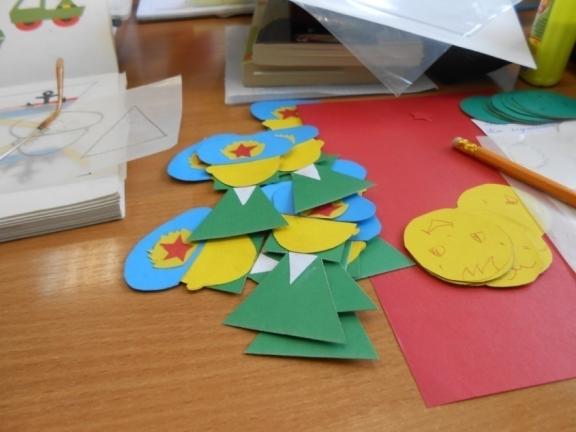 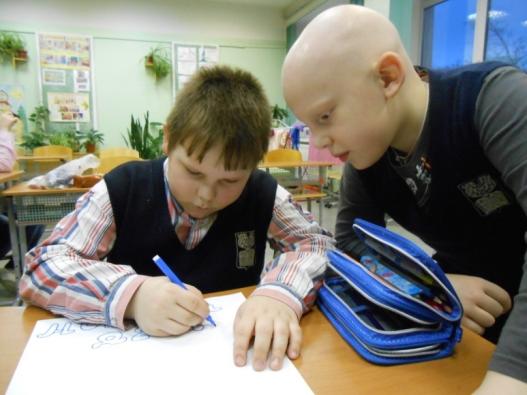 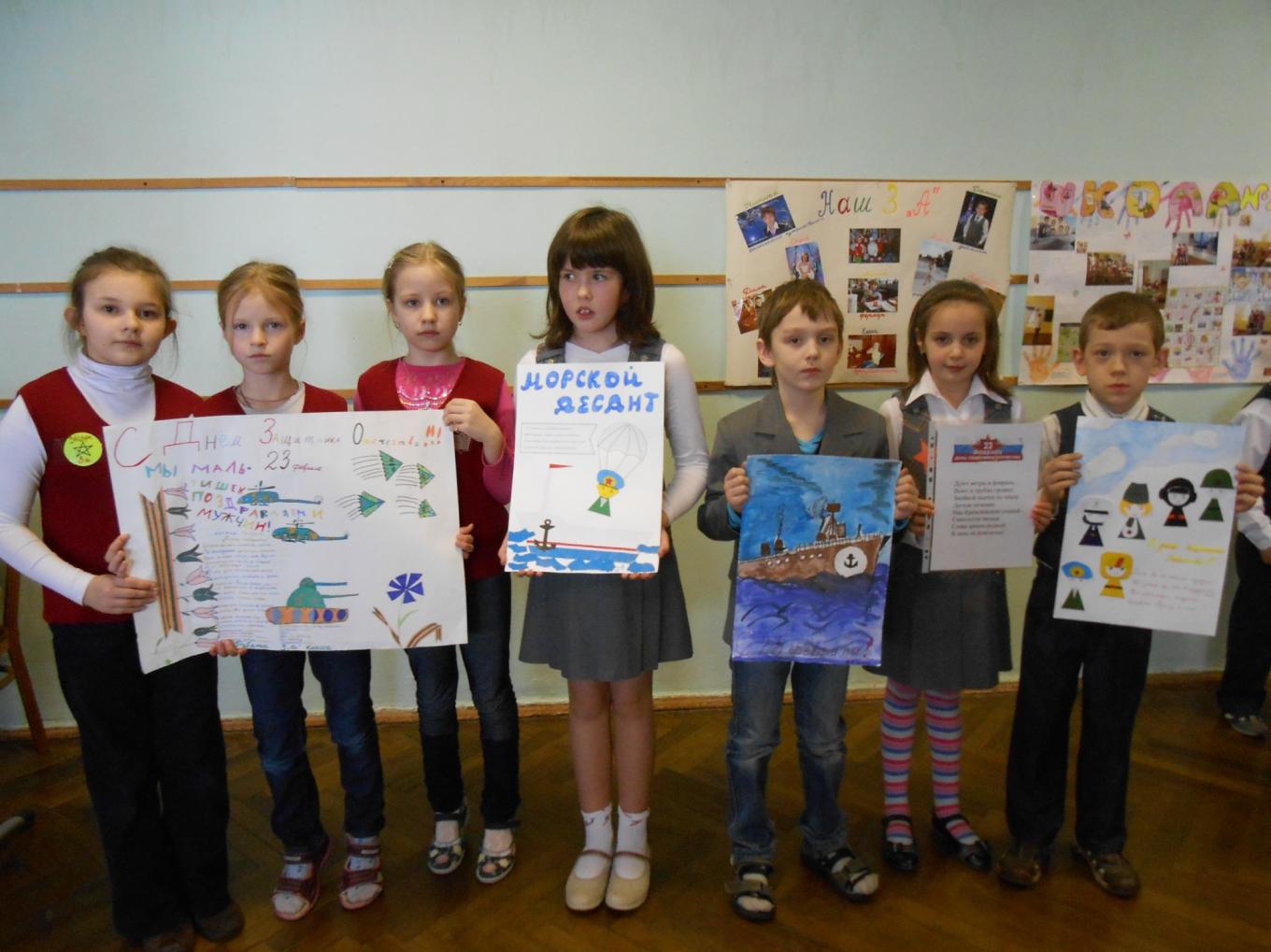 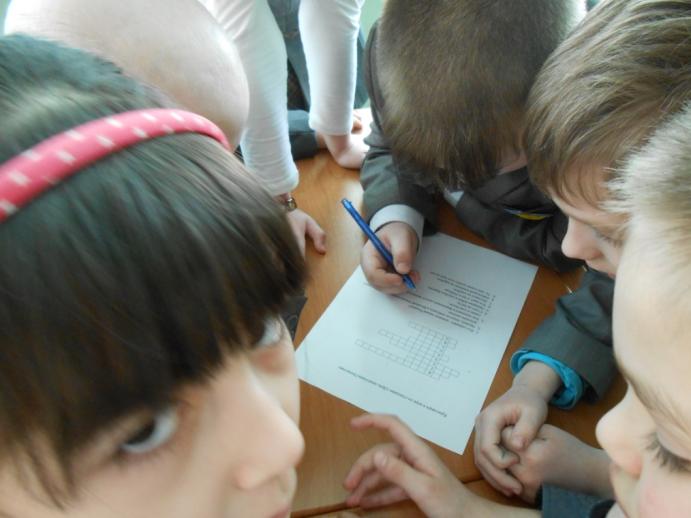 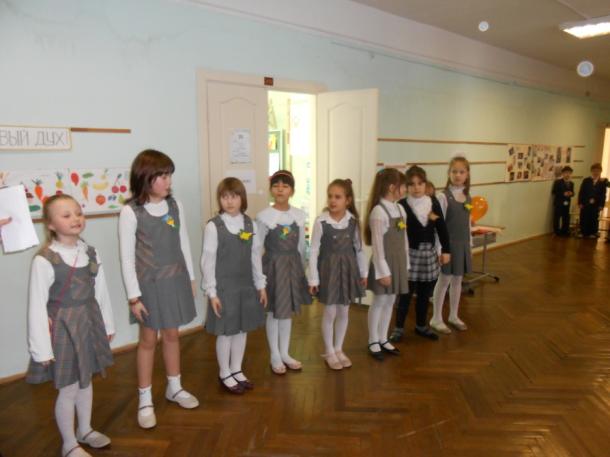 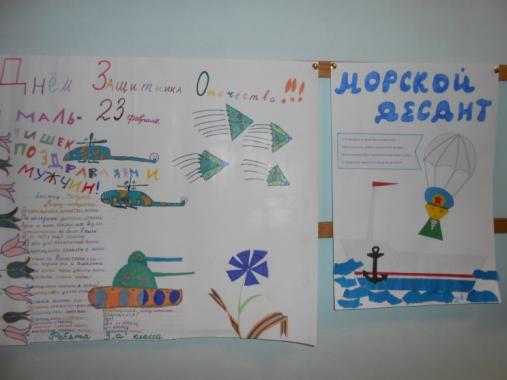 март
Праздник для мам «8 марта»
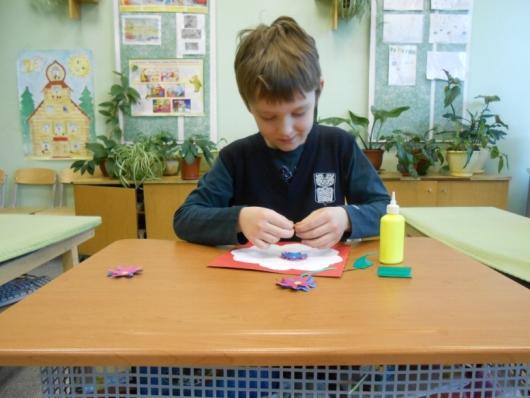 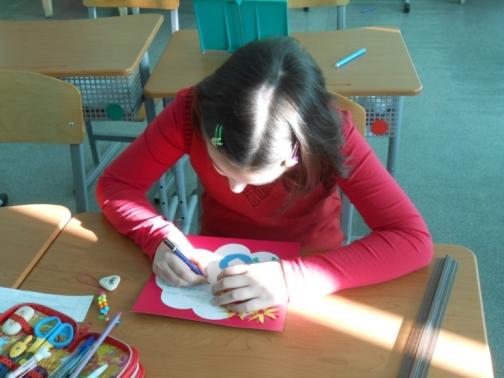 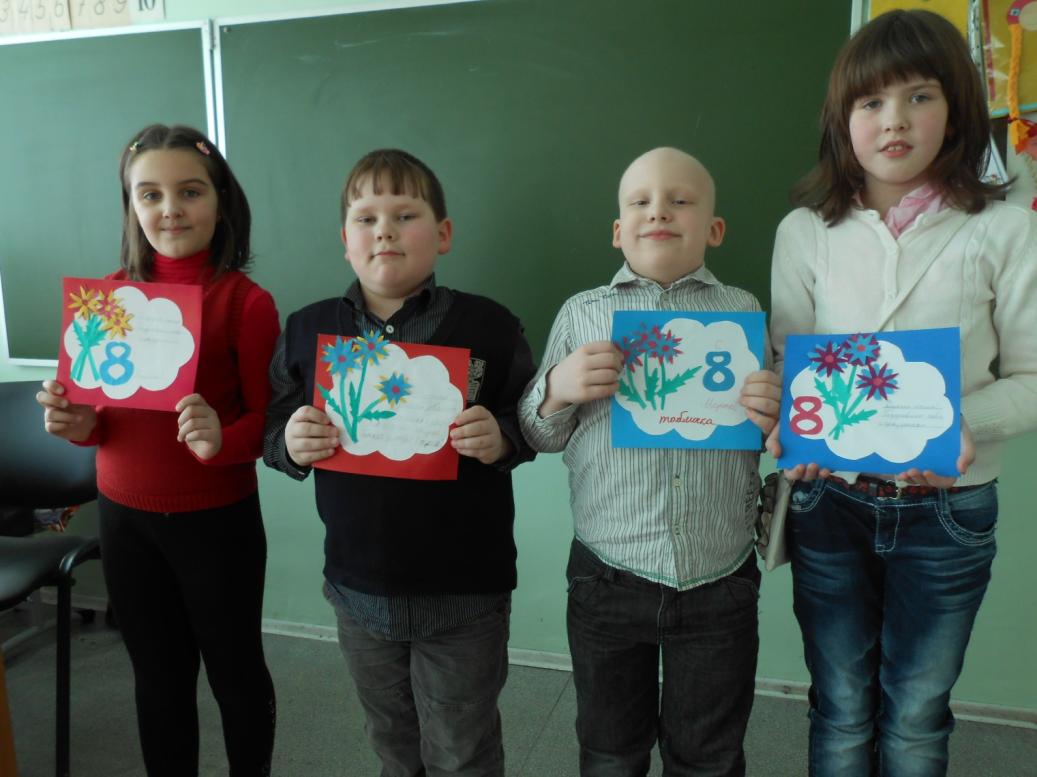 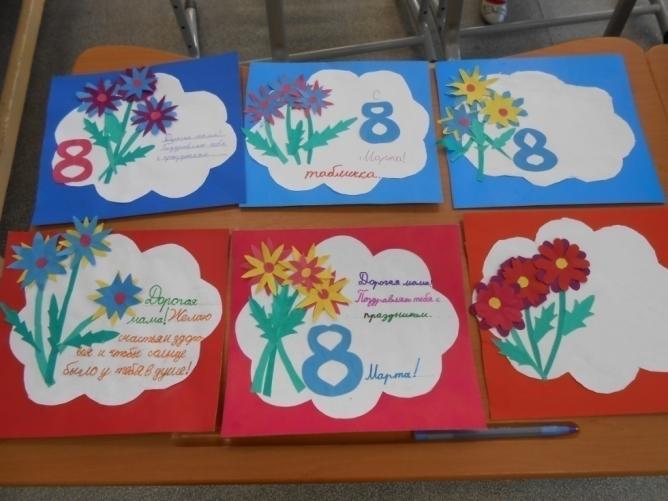 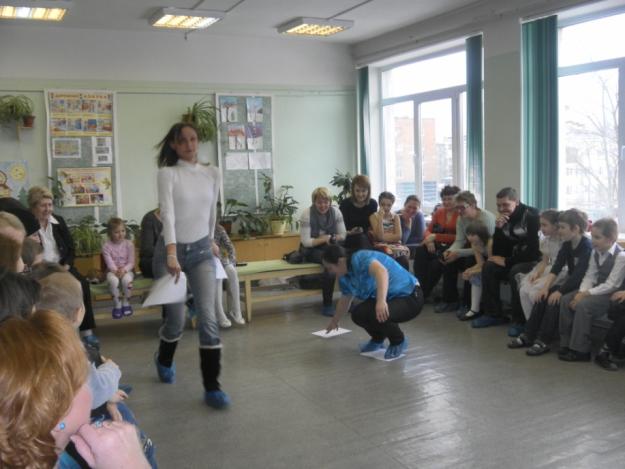 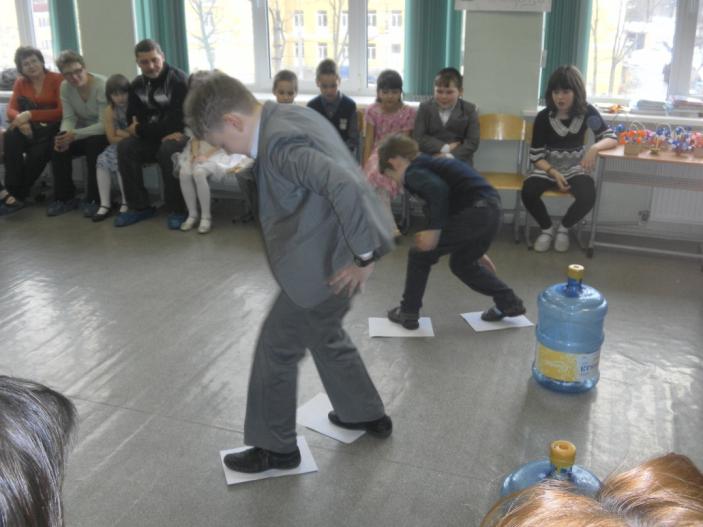 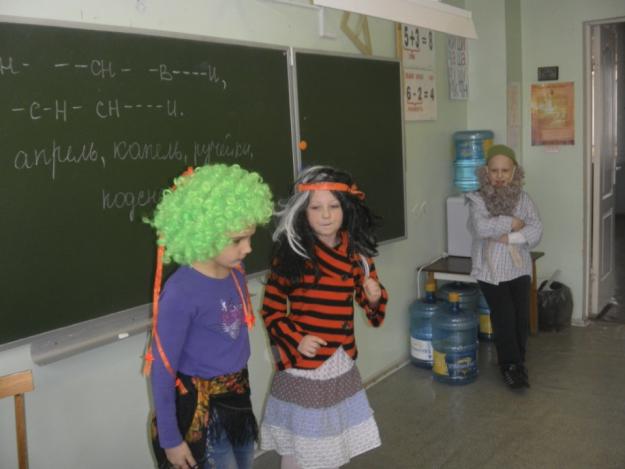 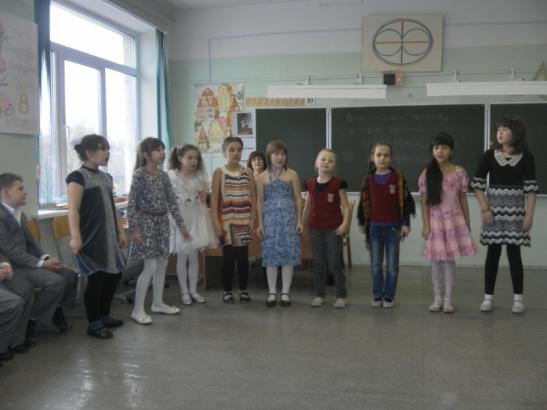 Широкая масленица
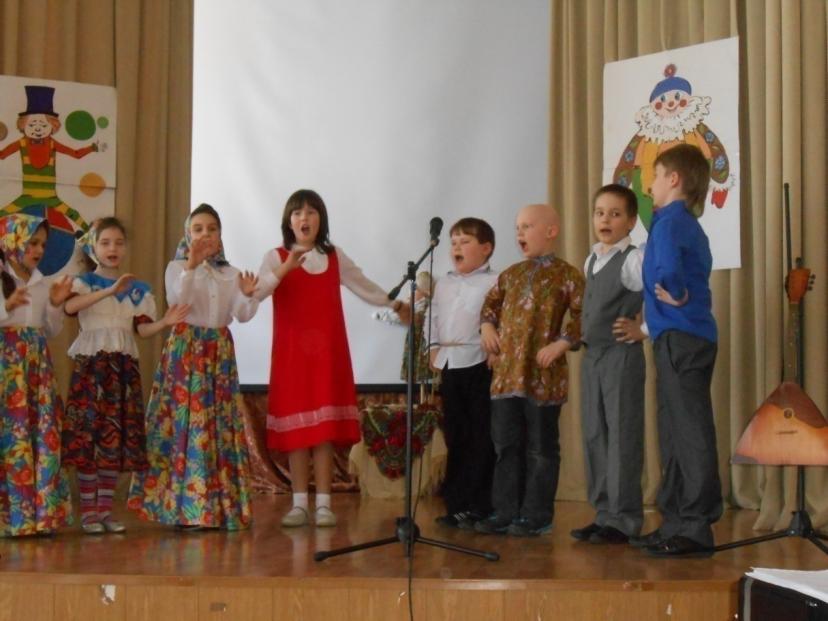 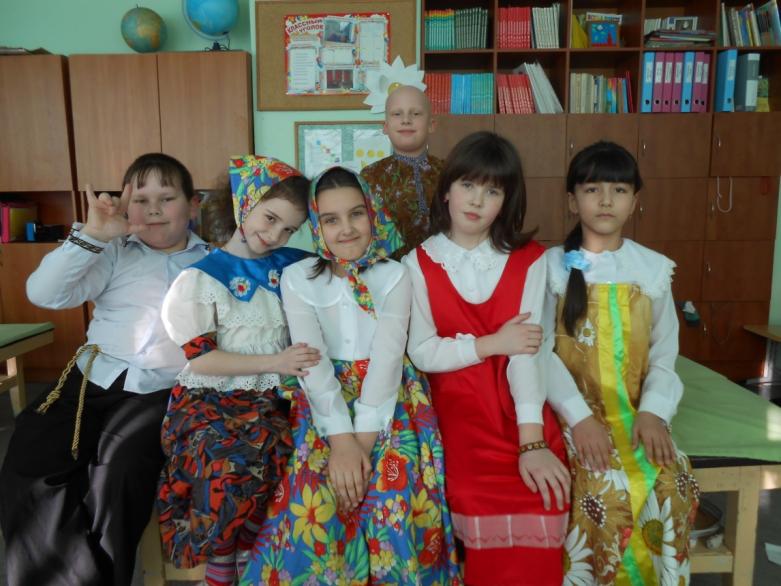 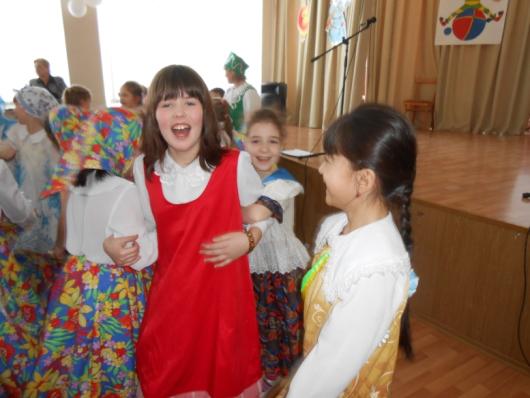 Экскурсия в железнодорожный музей
Классный час «Мисс кис-кис и мистер мяу»
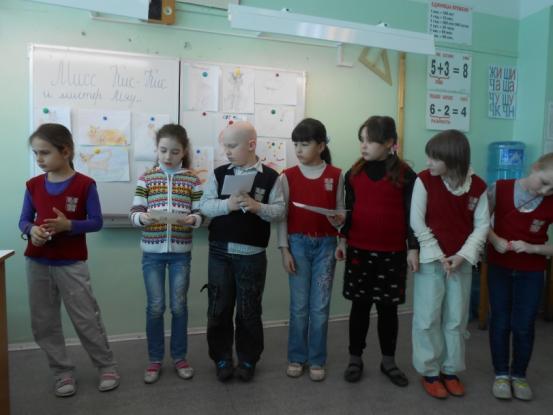 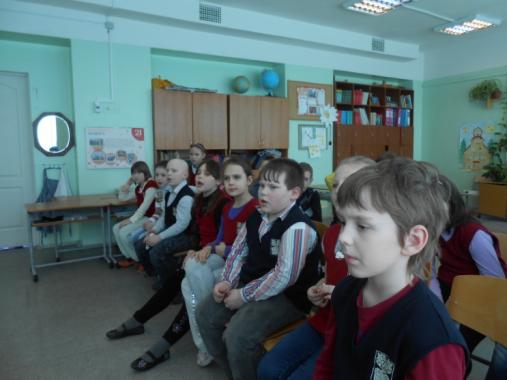 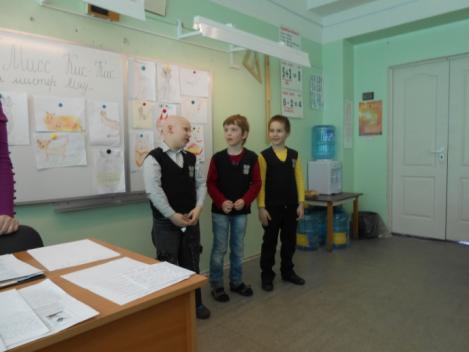 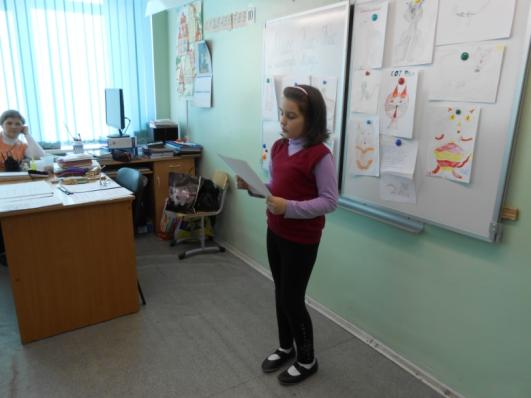 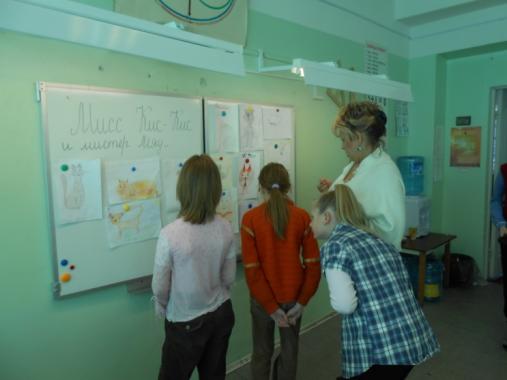 Посещение районной библиотеки «100 лет со дня рождения С.В. Михалкову»
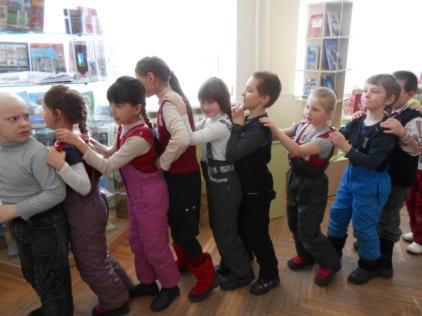 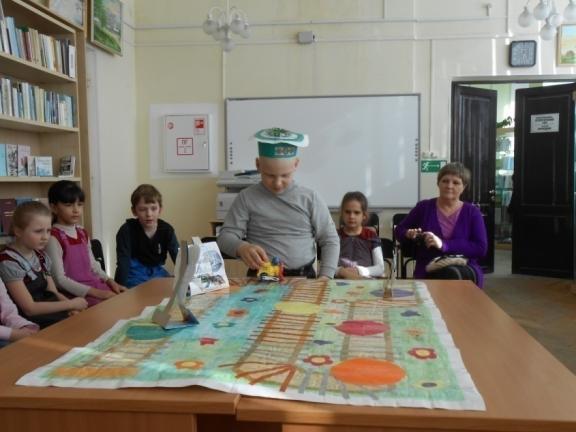 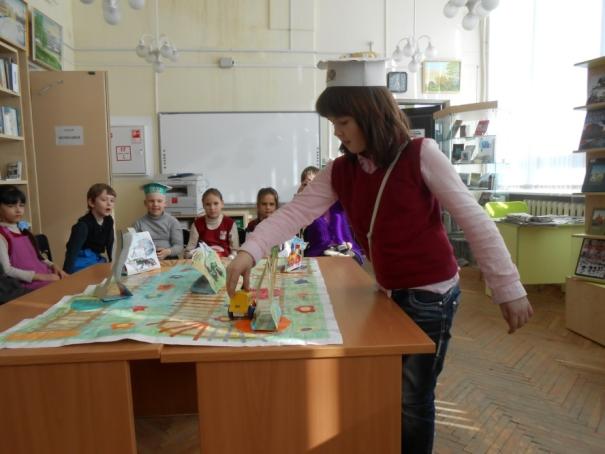 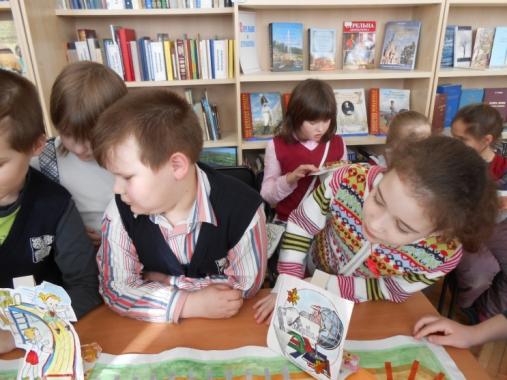 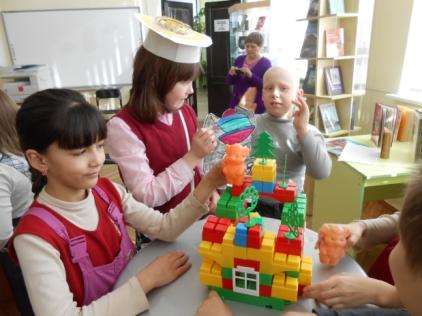 «Котята» – мероприятие в актовом зале посвященное 100-летию С.В. михалкова
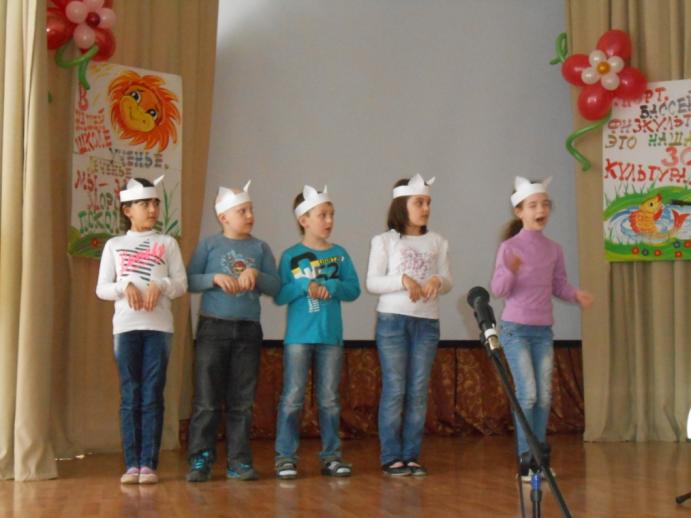 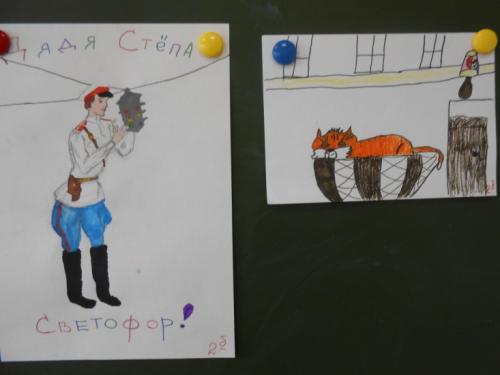 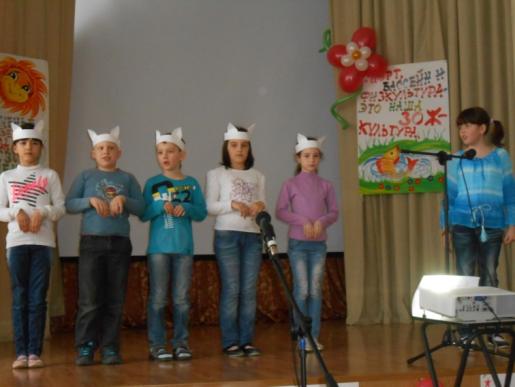 апрель
Классный час «День птиц»
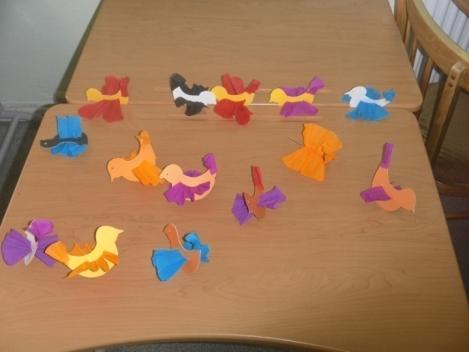 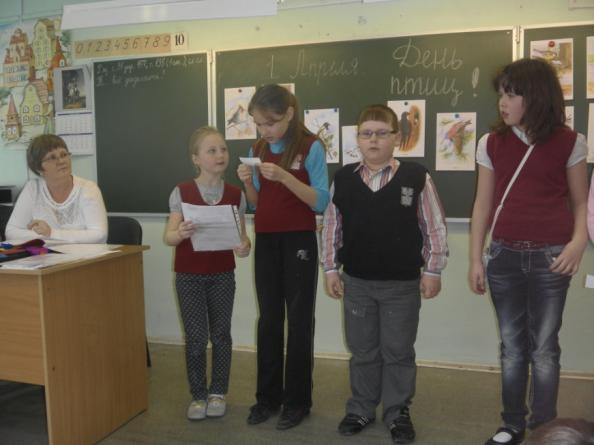 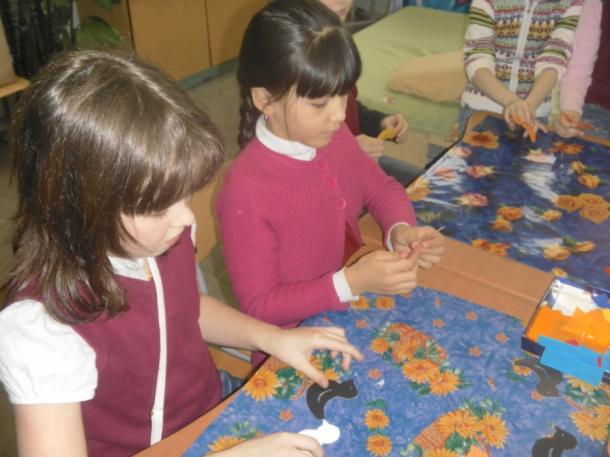 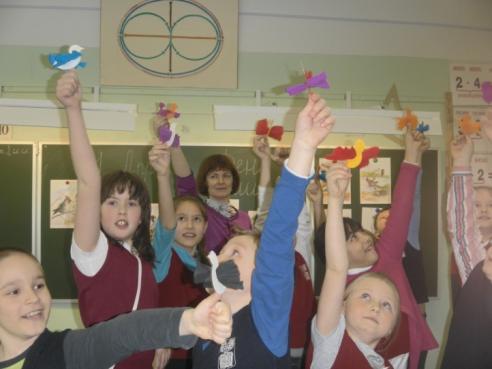 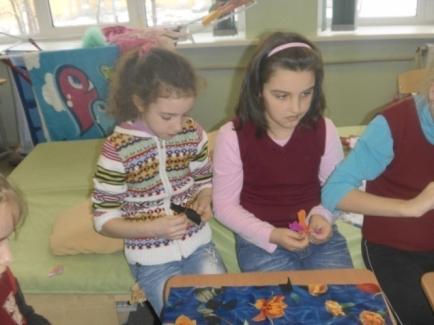 Классный час «международный день полета человека в космос»
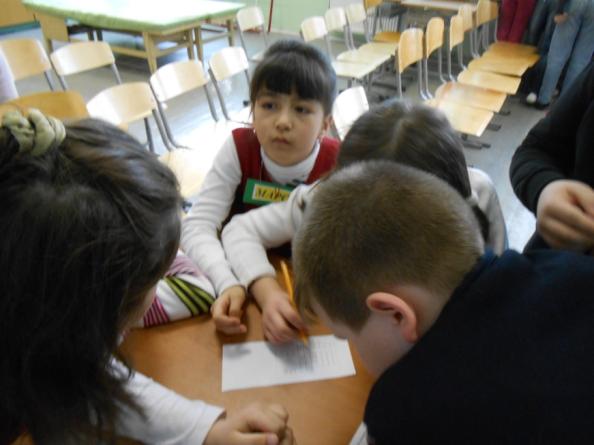 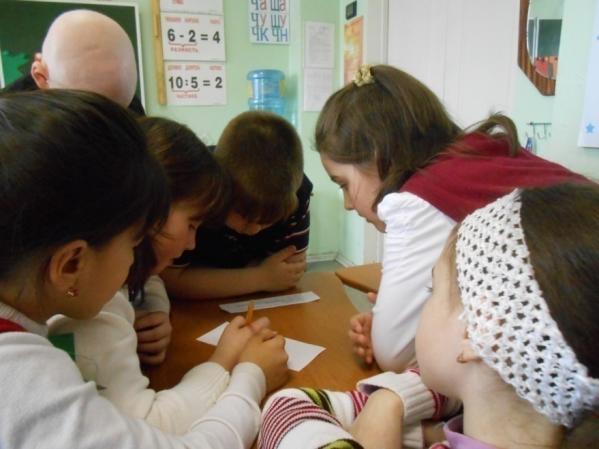 Инсценировка «сказка о чистоте земли» – открытое мероприятие в актовом зале
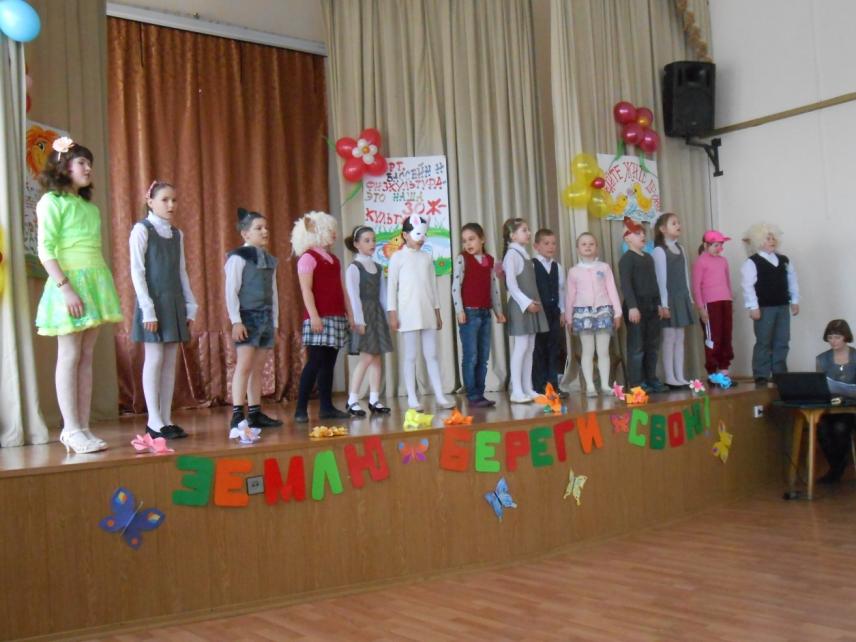 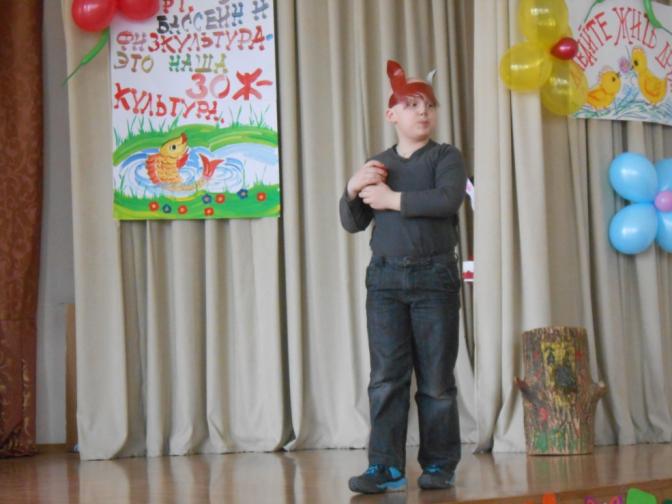 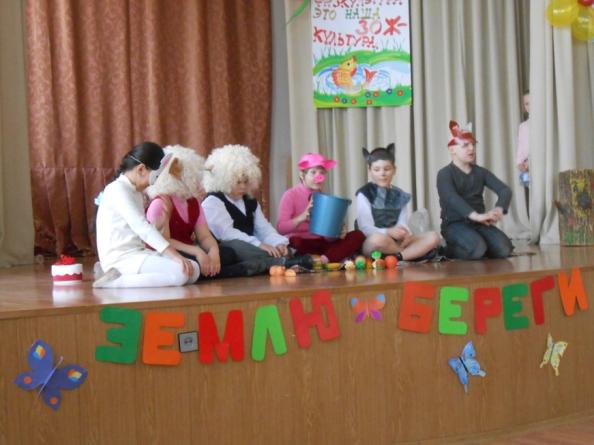 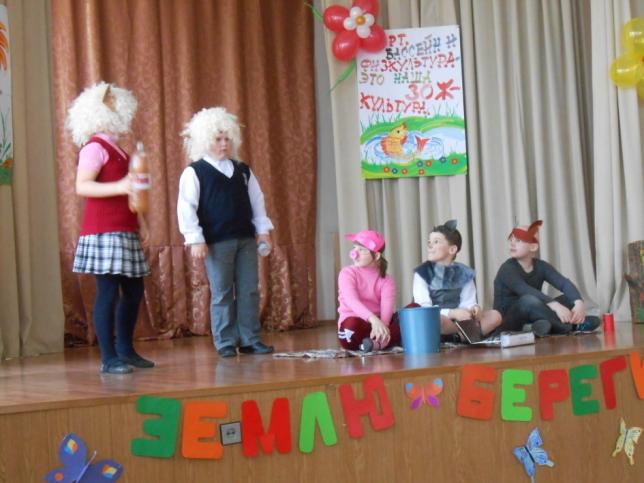 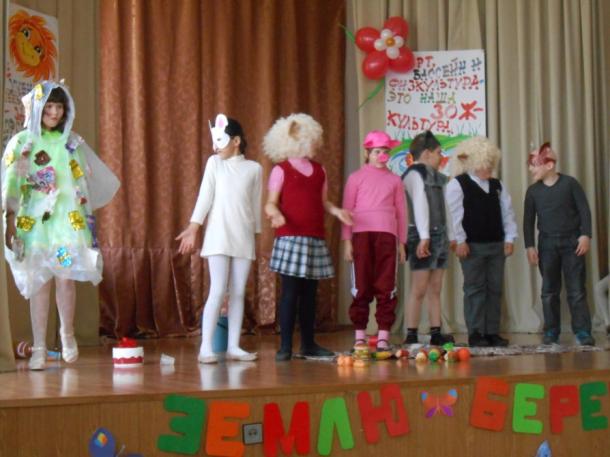 май
КРАСНАЯ ГВОЗДИКА
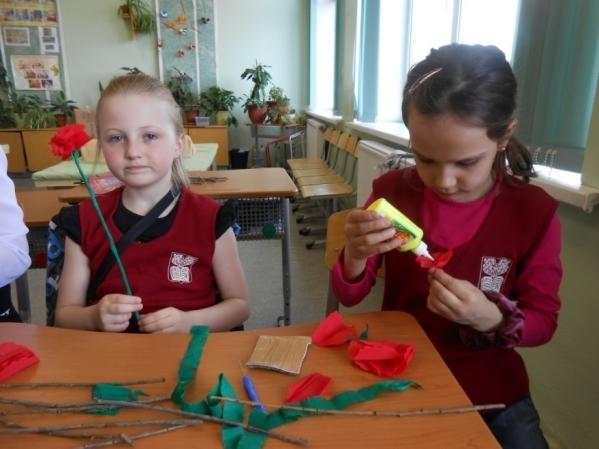 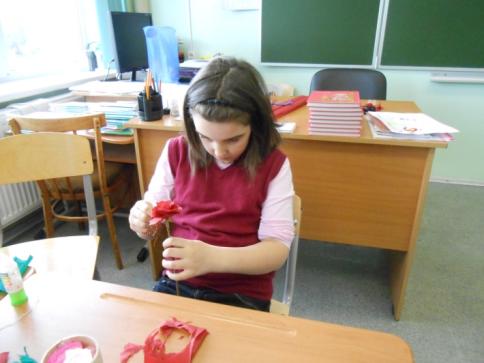 Возложение цветов к памятнику неизвестному солдату
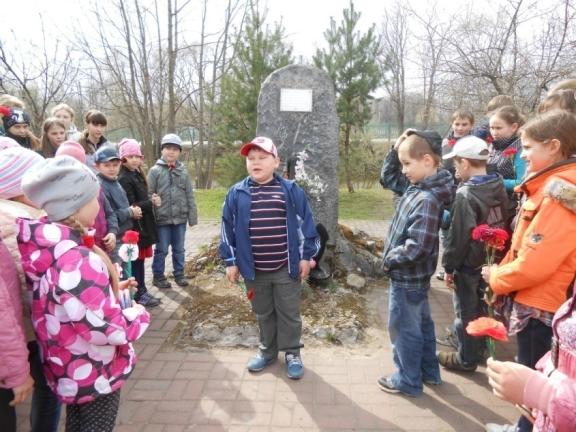 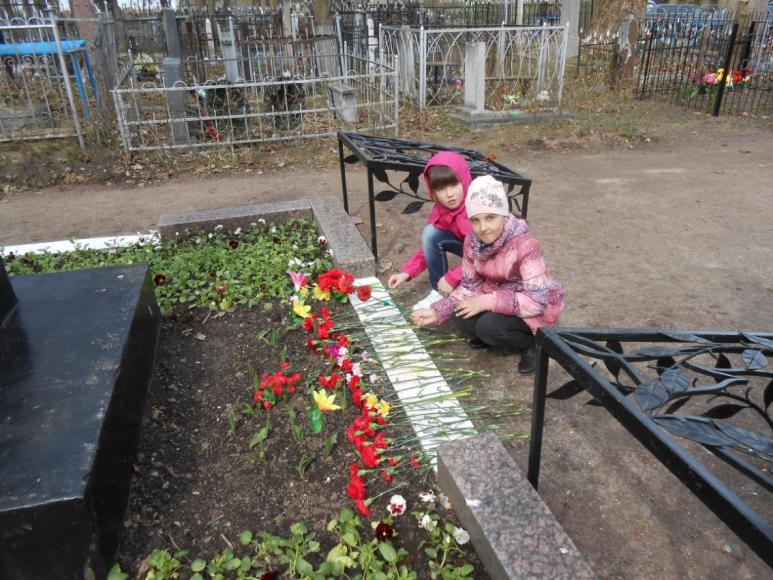 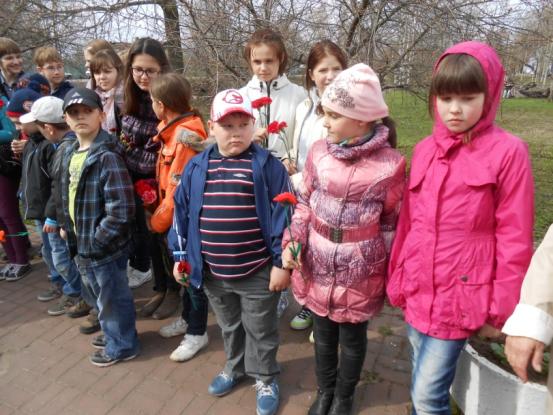 Ко дню Победы
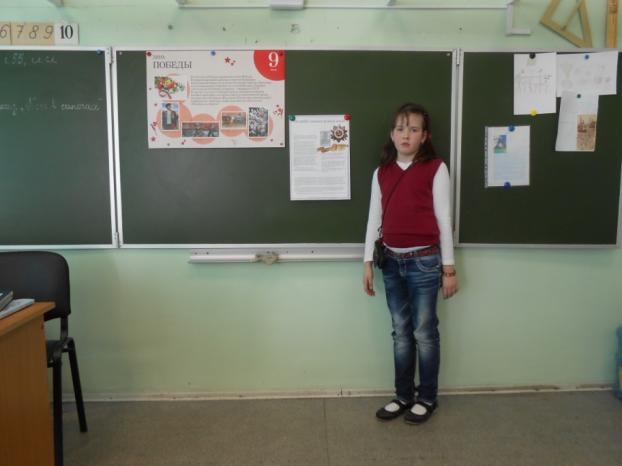 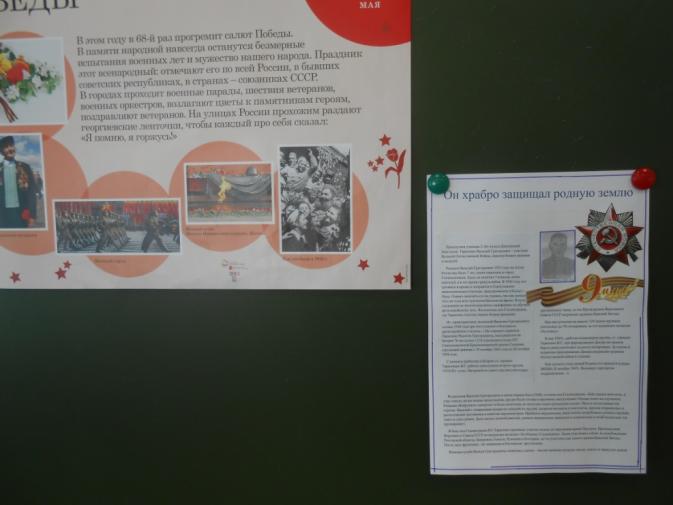 Классный час «животные на войне»
Экскурсия в домик Петра I
Система работы
Желаю всем                  здоровья!